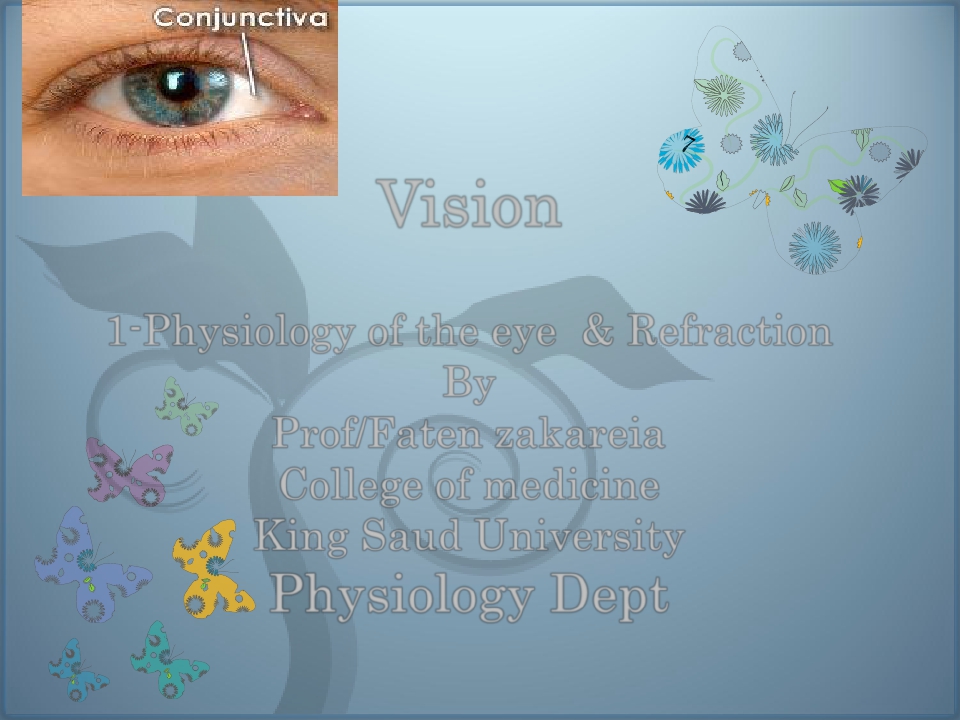 Vision
1-Physiology of the eye  & Refraction
By
Prof/Faten zakareia
	College of medicine
King Saud University
Physiology Dept
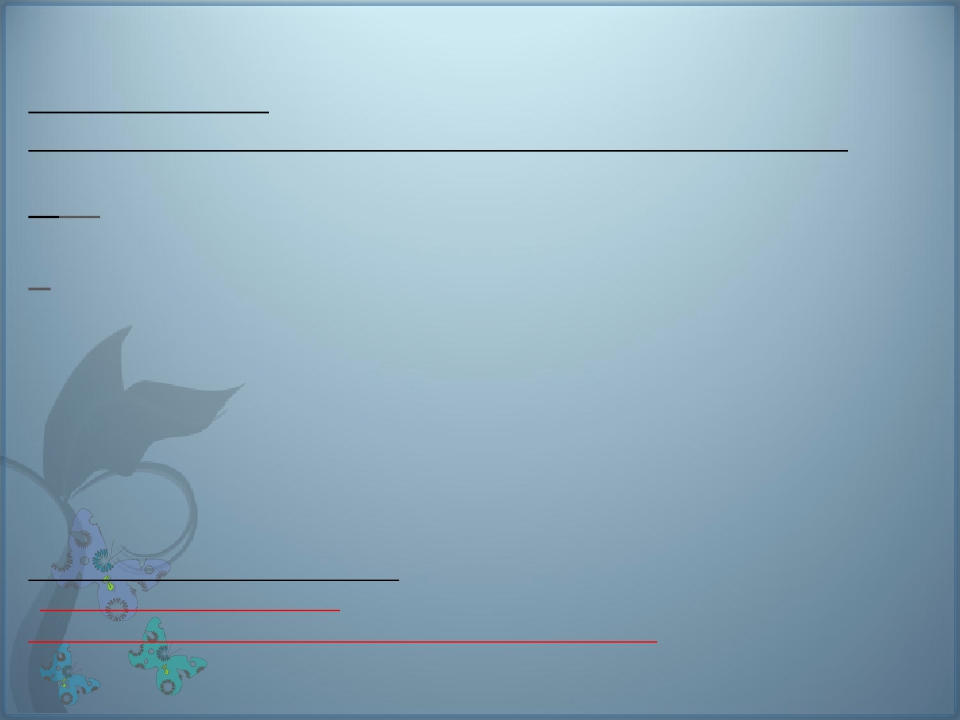 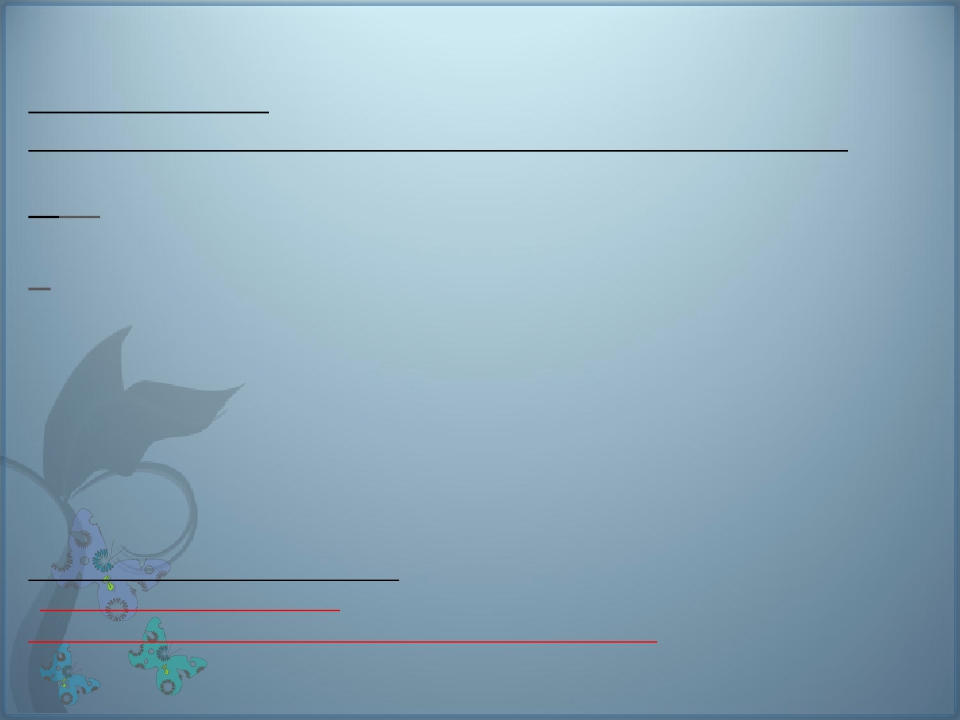 OBJECTIVES:-
At  the  end  of  this  lecture, the  student should  be  able
: -
to
-Describe  different  components  of  the  eye  and  function  of
each  and  -understand  the  eye  protection  media
-  Describe  the  refraction  of  light  as  it  passes  through  the  eye
to  the  retina,  identifying  the  refractive  media  of  the  eye
-Know  glocuma  and  binocular  vision
-Know  layers  of  retina,  blind  spot,  and  fovea  centralis
-explain  the  different  light  sensitivities  of  the  fovea,
peripheral  retina  and  optic  disk
-Know  principles  of  optics  and  errors  of  refraction
-  Light  pathway  in  the  eye-
-Textbook/Guyton  &  Hall
Reference book/Ganong  review of  medical physiology



-
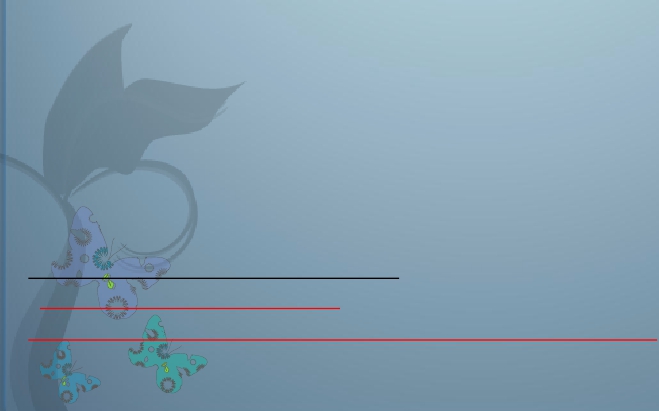 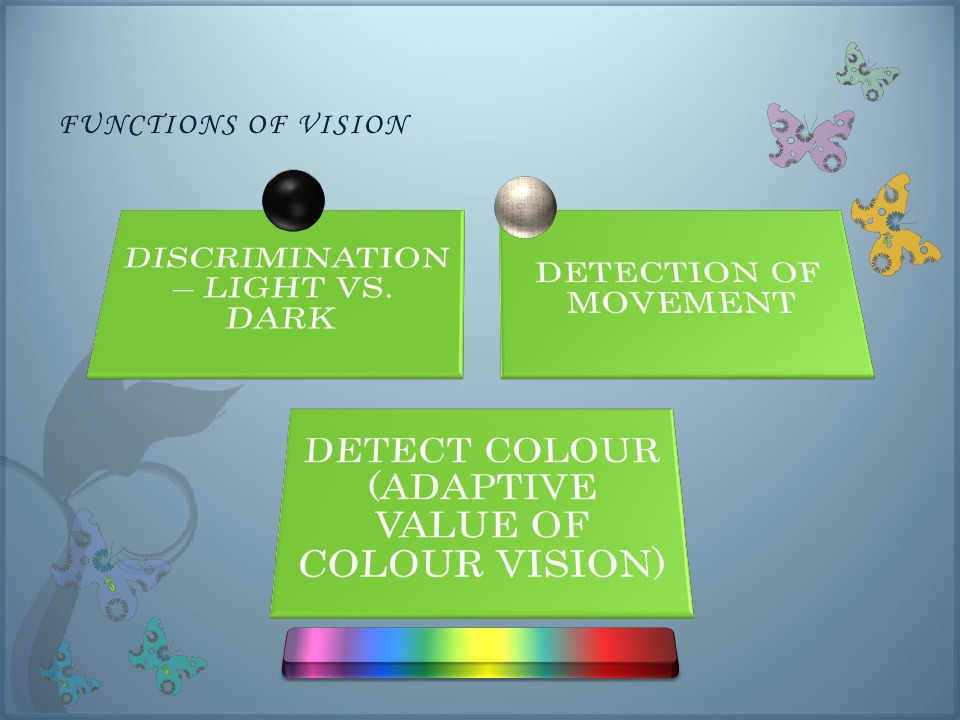 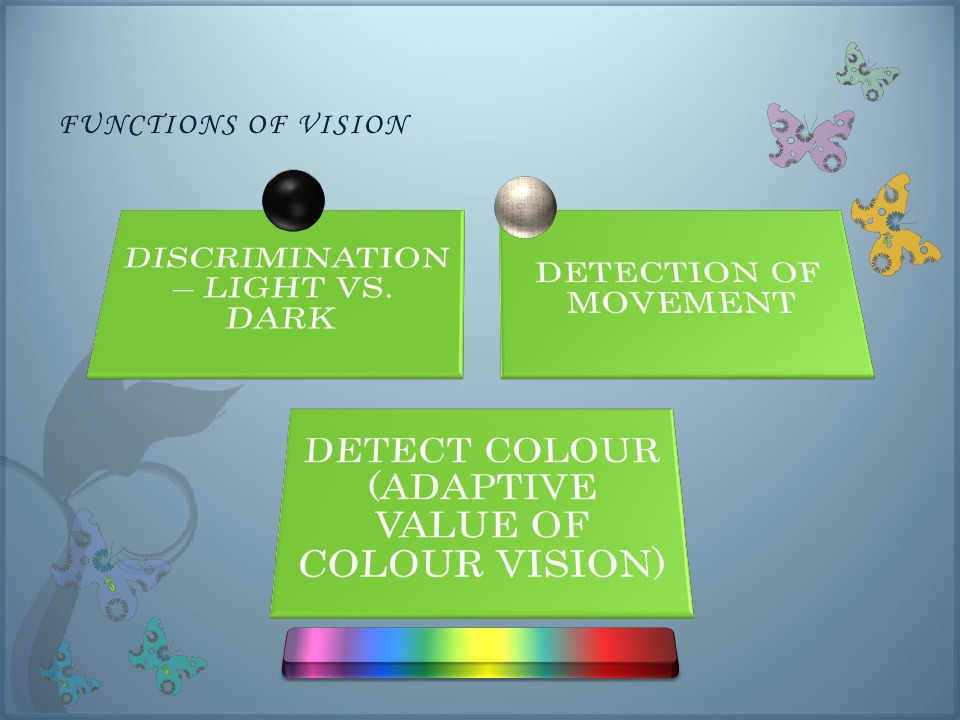 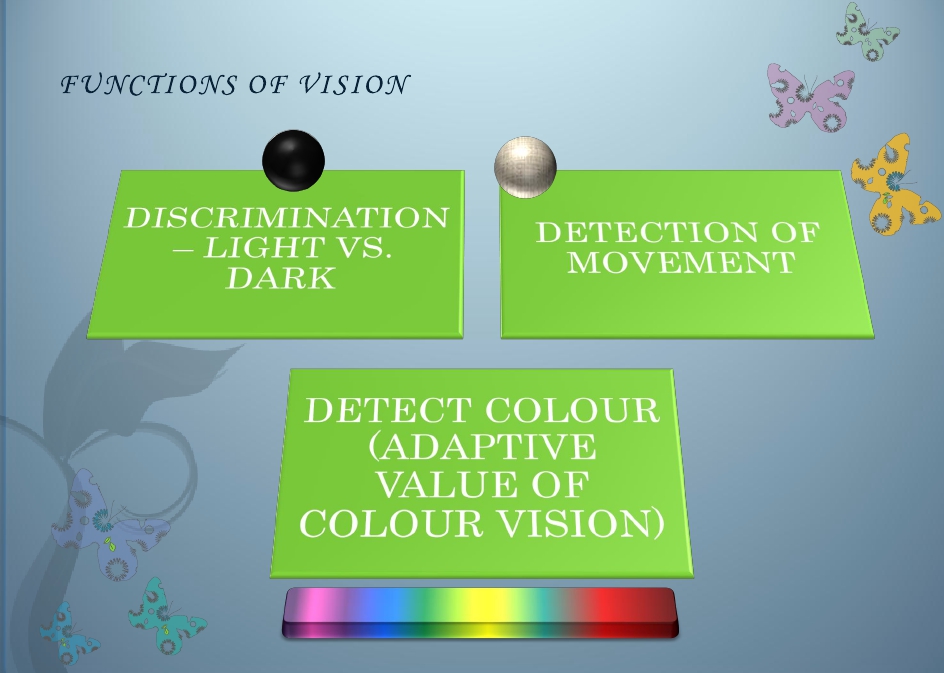 6.3
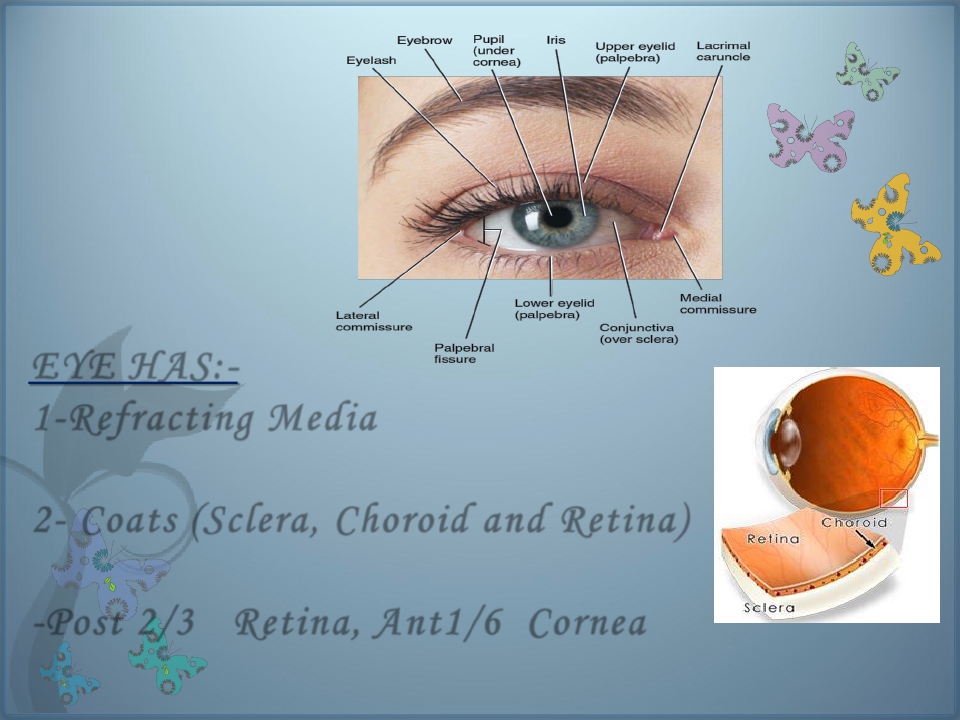 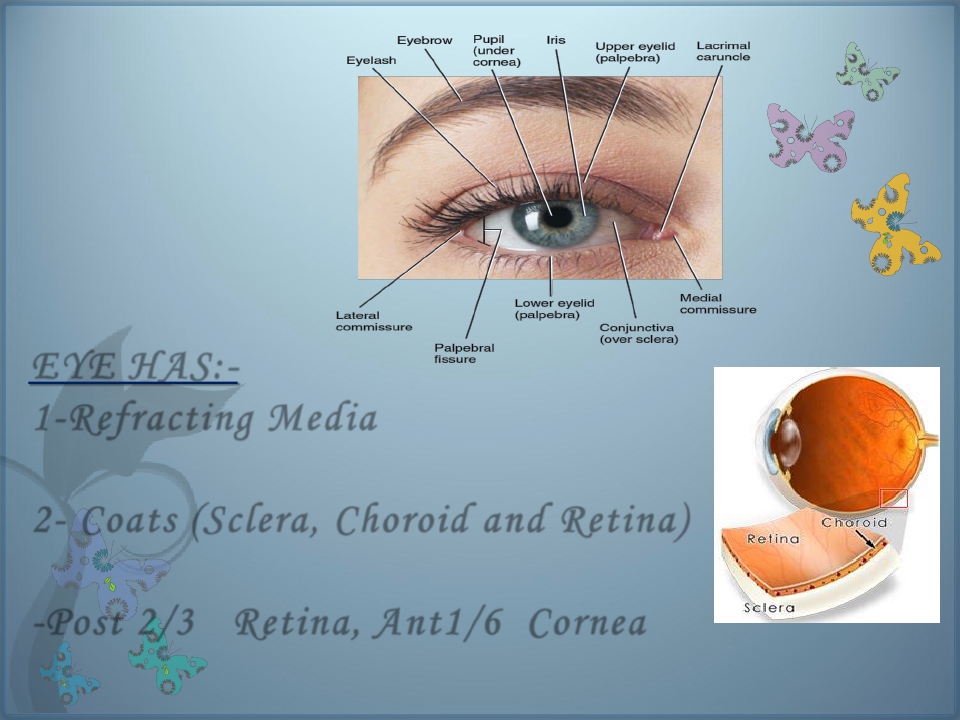 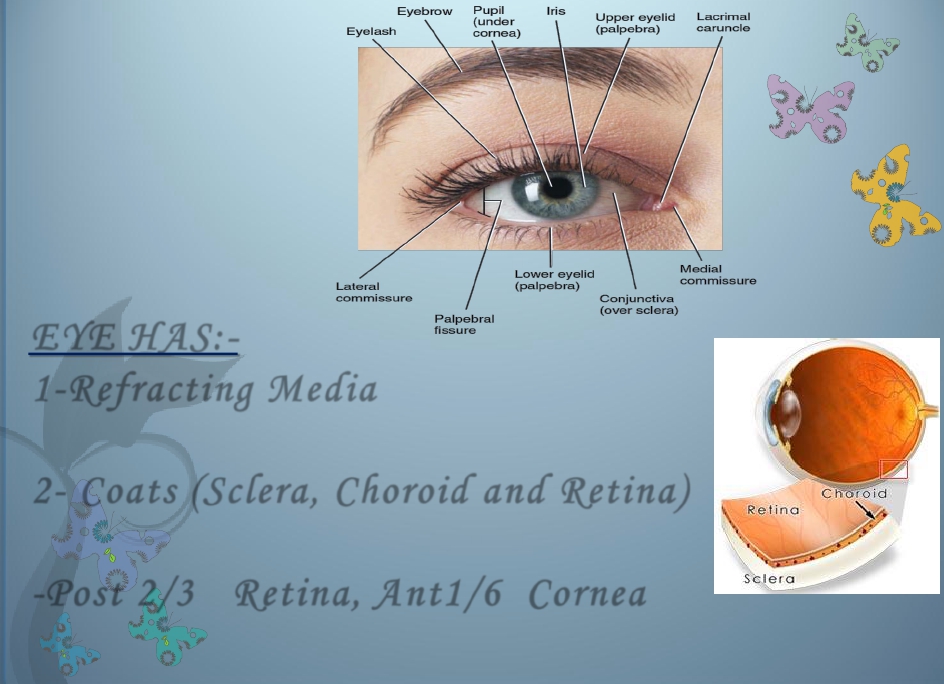 EYE HAS:-
1-Refracting Media
2- Coats (Sclera, Choroid and Retina)
-Post 2/3    Retina, Ant1/6   Cornea
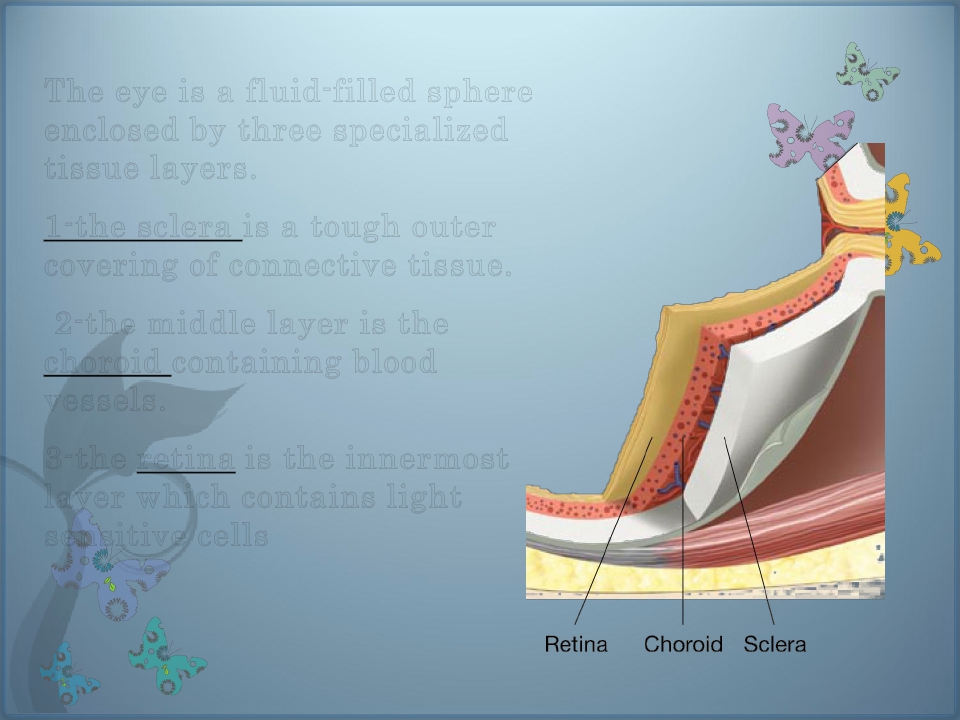 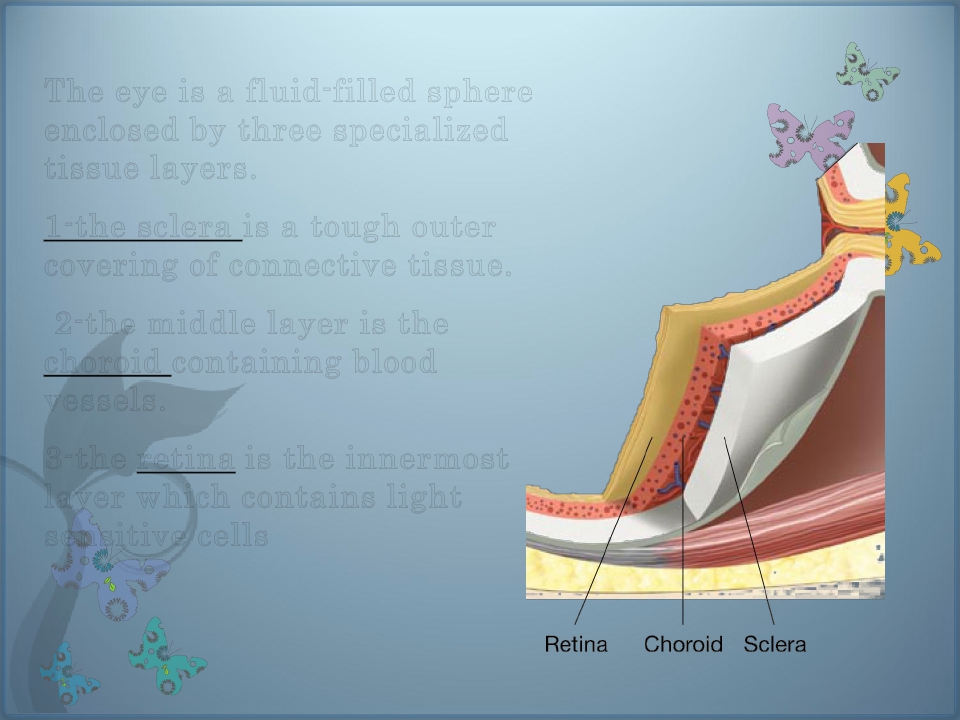 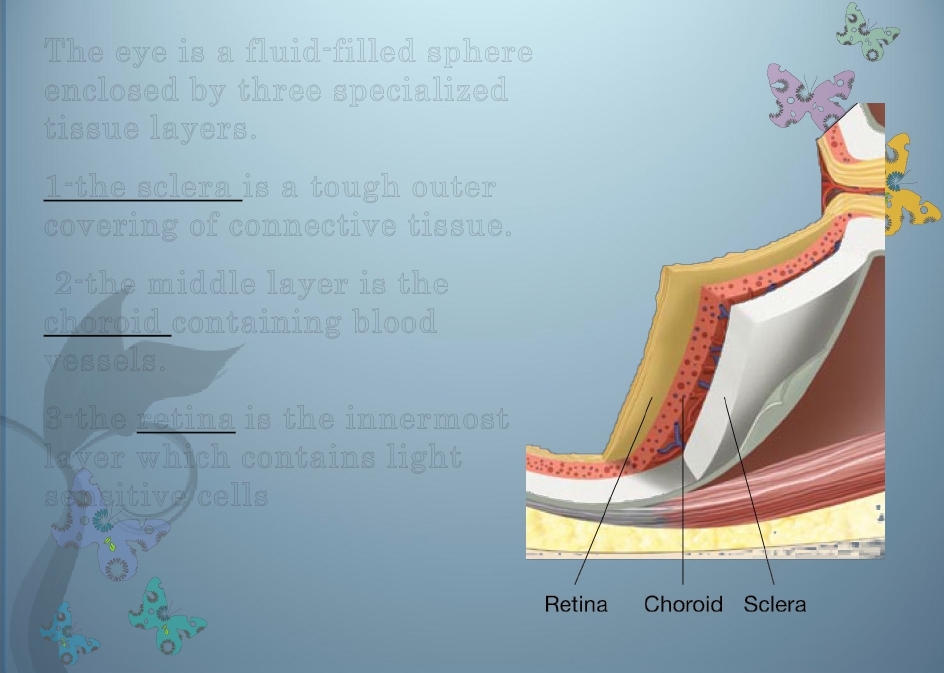 The eye is a fluid-filled sphere
enclosed by three specialized
tissue layers.

1-the sclera is a tough outer
covering of connective tissue.

	2-the middle layer is the
choroid containing blood
vessels.

3-the retina is the innermost
layer which contains light
sensitive cells
5
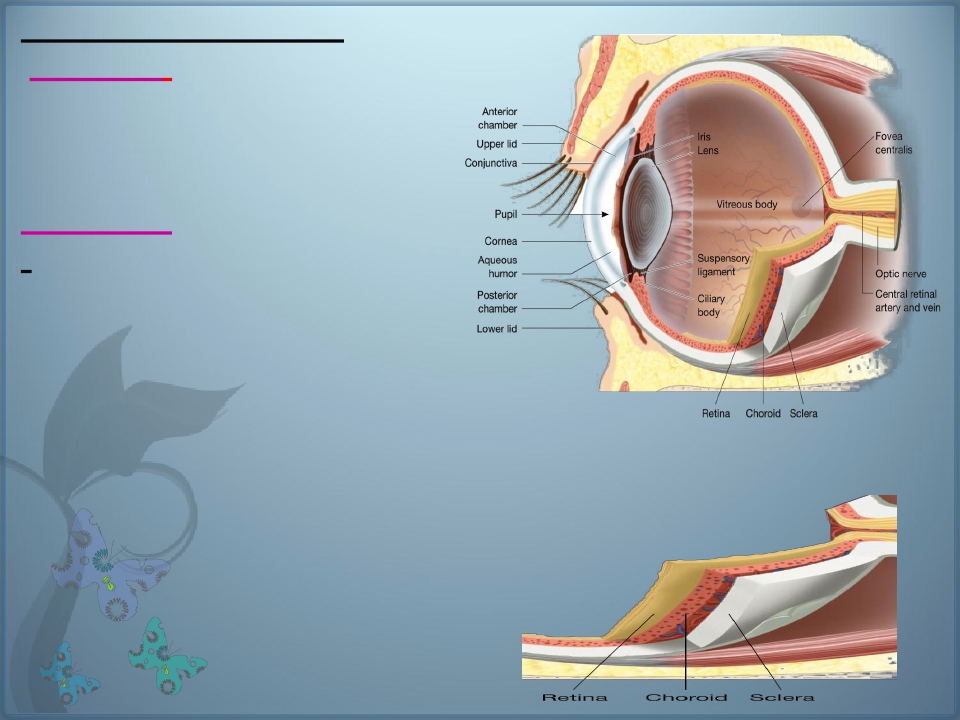 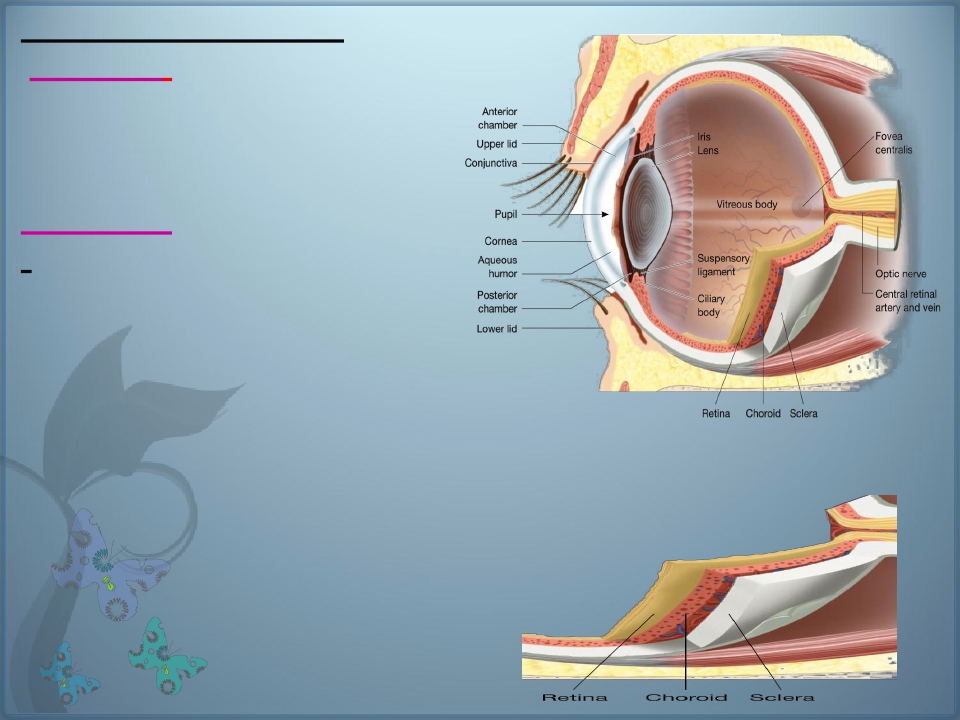 Anatomy of the eye:_
	1- Sclera ( thick ,white
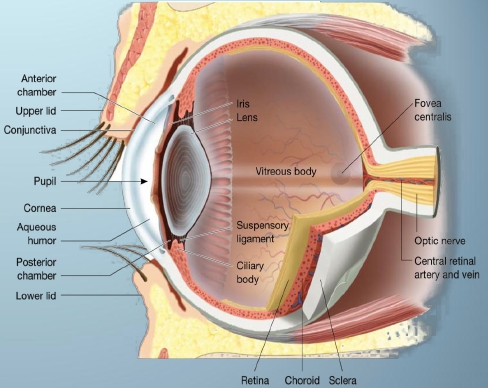 fibrous tissue for protection-
spherical appearance)
-Choroids
-inside sclera , highly
vascular
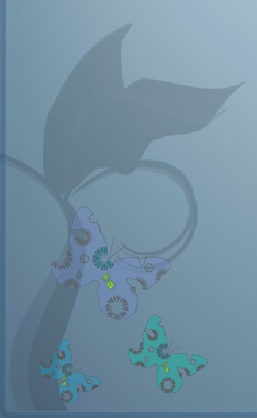 -the capillaries in the choroid
are the primary source of
nourishment for retinal
photoreceptors & oxygen to
rods and cones
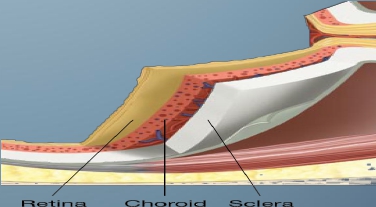 -  post 2/3 of choroid has
retina (innermost  layer
lining)
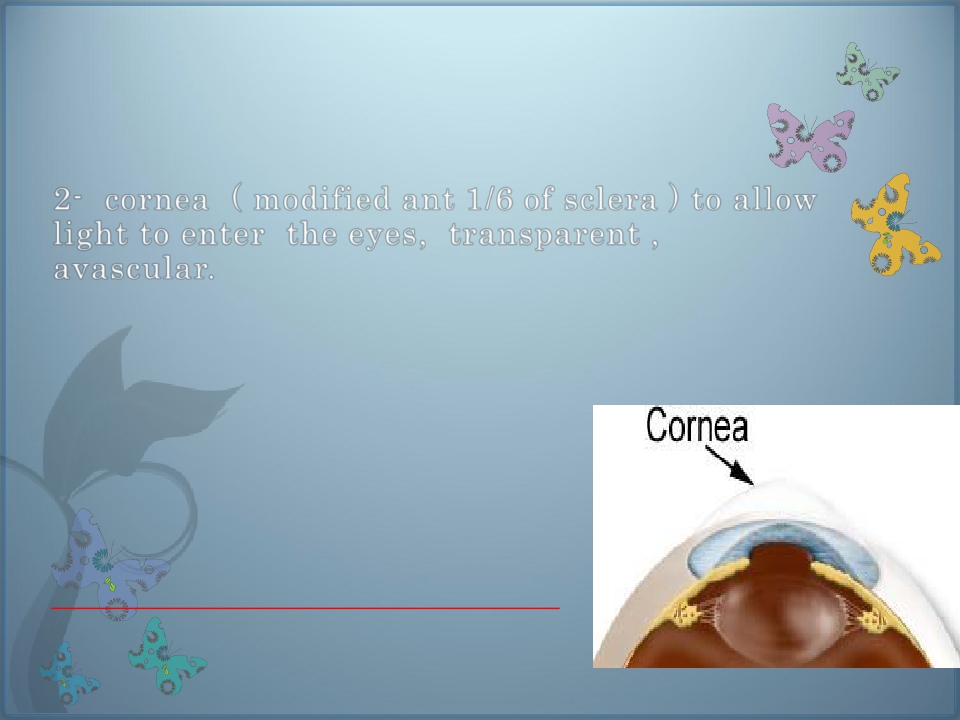 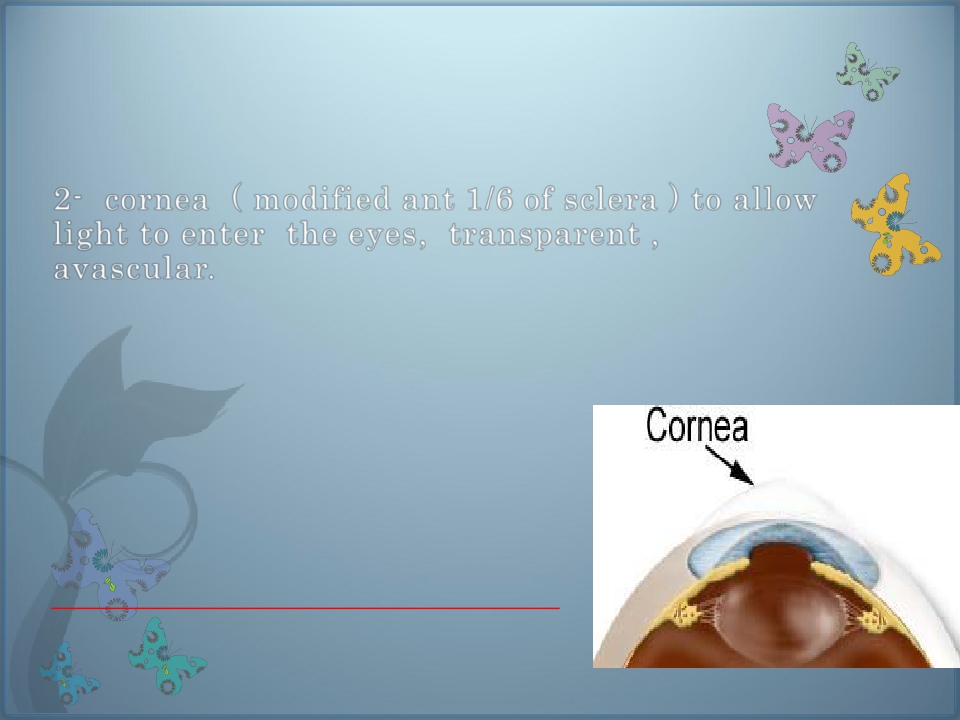 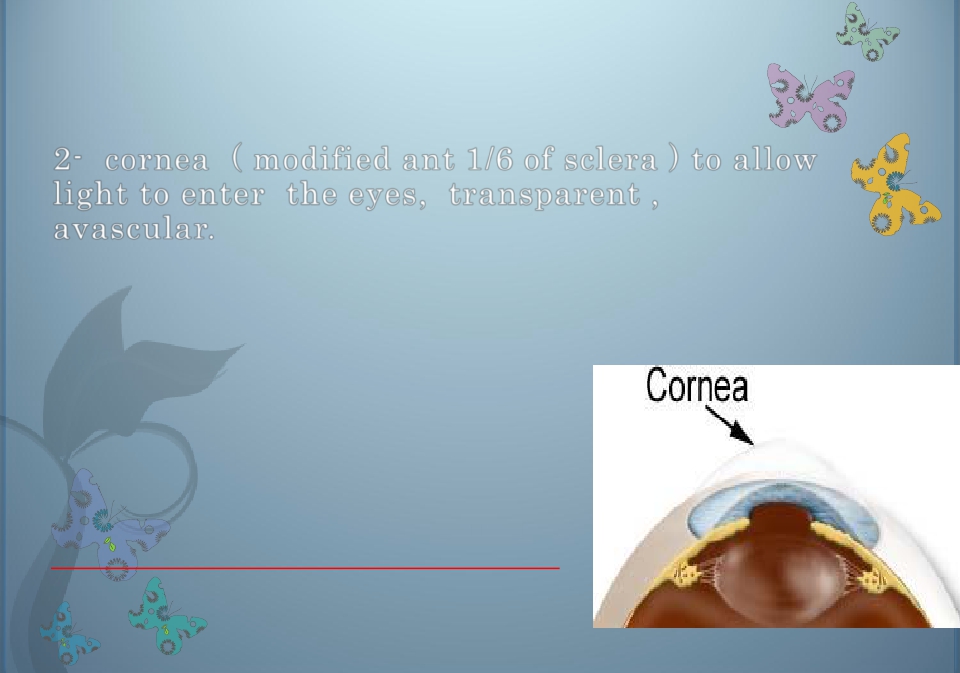 2-   cornea   ( modified ant 1/6 of sclera ) to allow
light to enter   the eyes,   transparent ,
avascular.
Q.From where it gets its nutrition?

-A/ Tears& aquous humor
- Refractive or diopteric power

40-45 D at its anterior   surface.
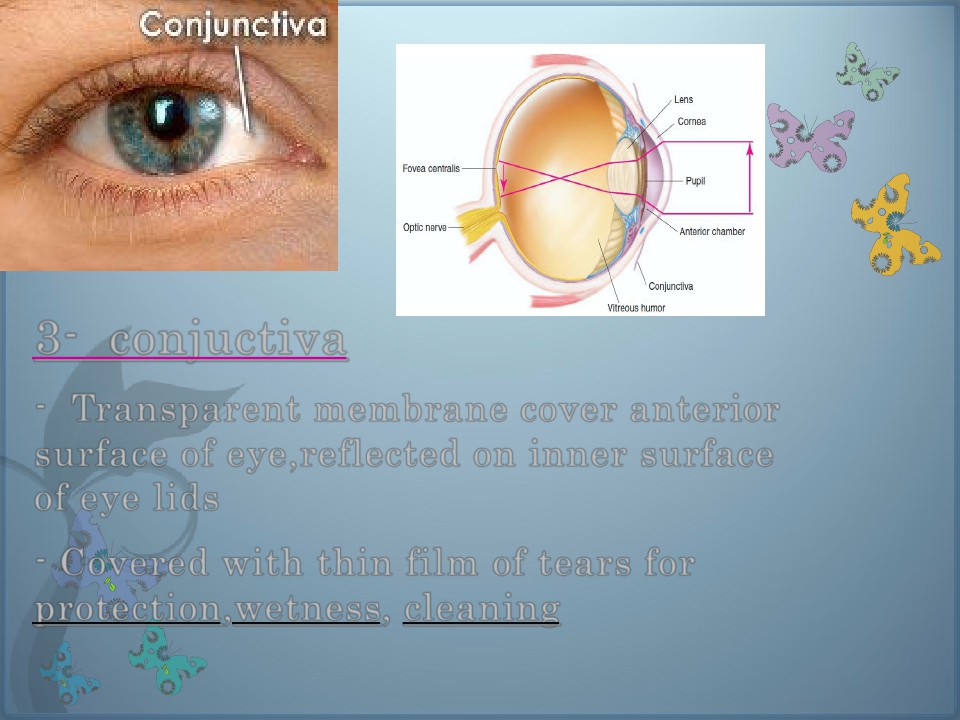 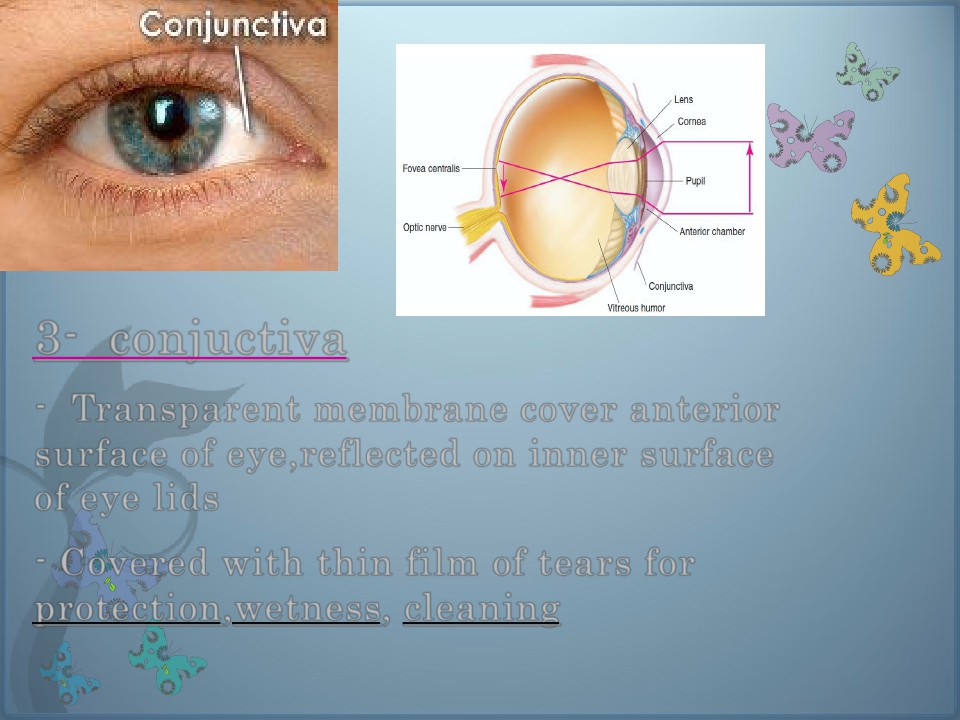 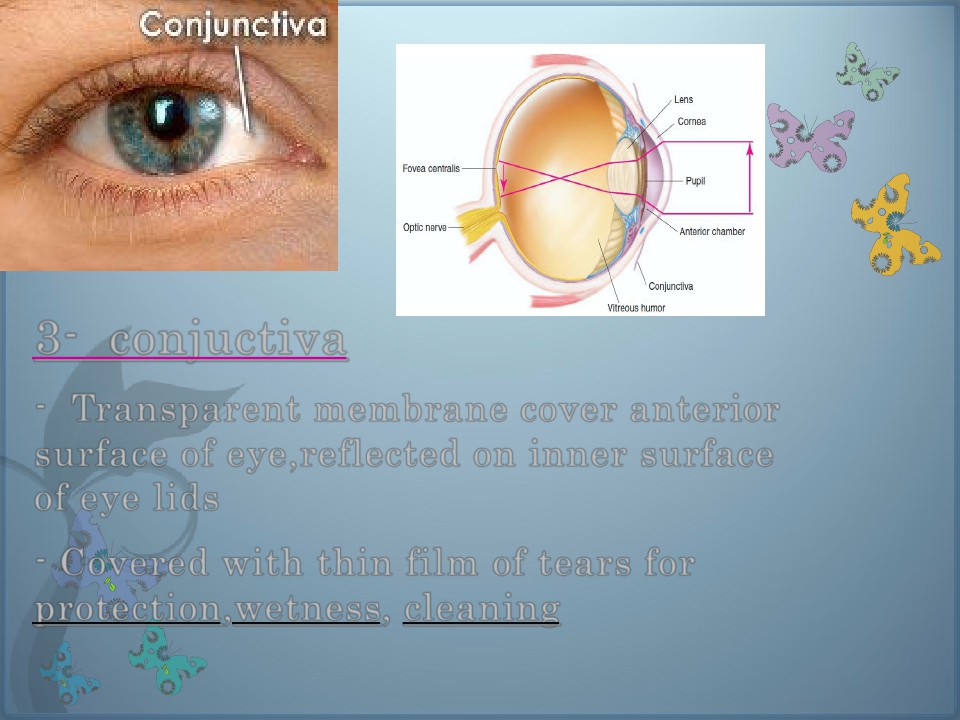 3-   conjuctiva
-   Transparent membrane cover anterior
surface of eye,reflected on inner surface
of eye lids
- Covered with thin film of tears for
protection,wetness, cleaning
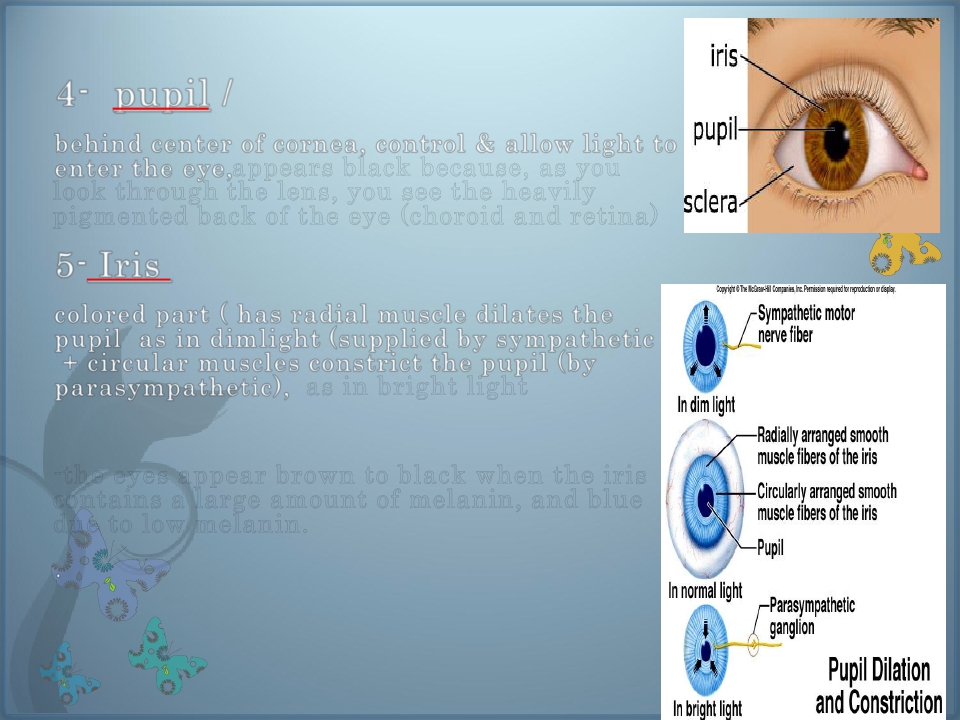 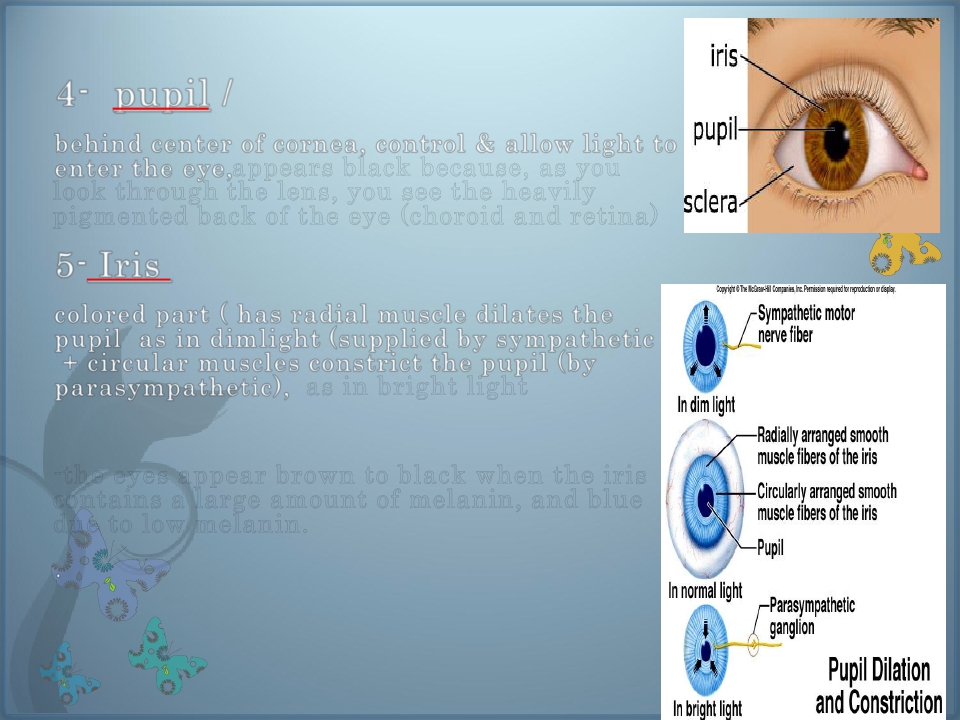 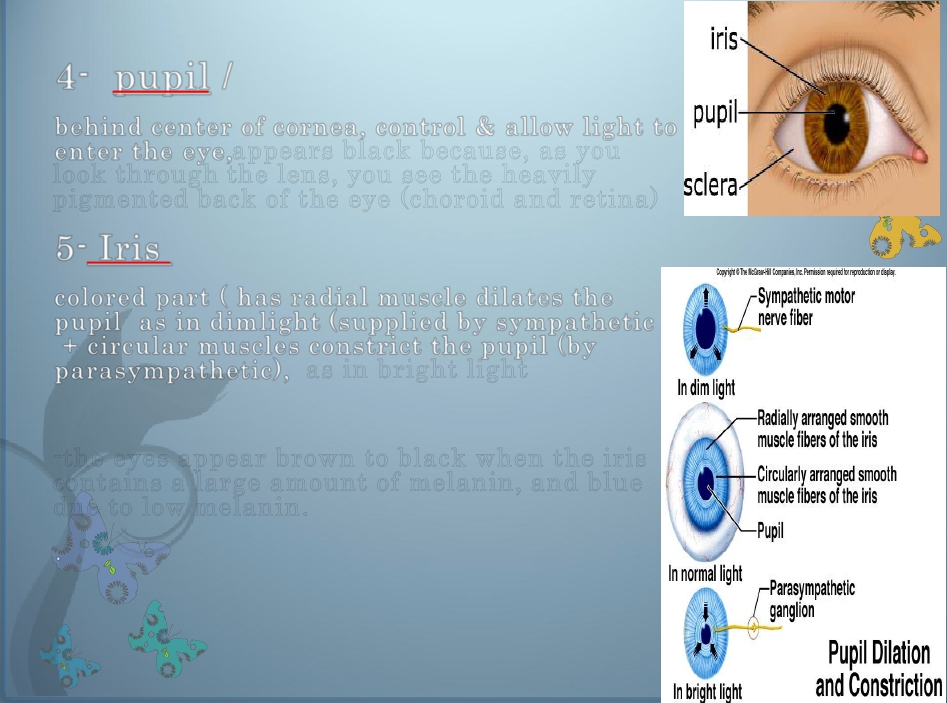 4-   pupil /
behind center of cornea, control & allow light to
enter the eye,appears black because, as you
look through the lens, you see the heavily
pigmented back of the eye (choroid and retina)
5- Iris
colored part ( has radial muscle dilates the
pupil   as in dimlight (supplied by sympathetic )
+ circular muscles constrict the pupil (by
parasympathetic),   as in bright light
-the eyes appear brown to black when the iris
contains a large amount of melanin, and blue
due to low melanin.

.
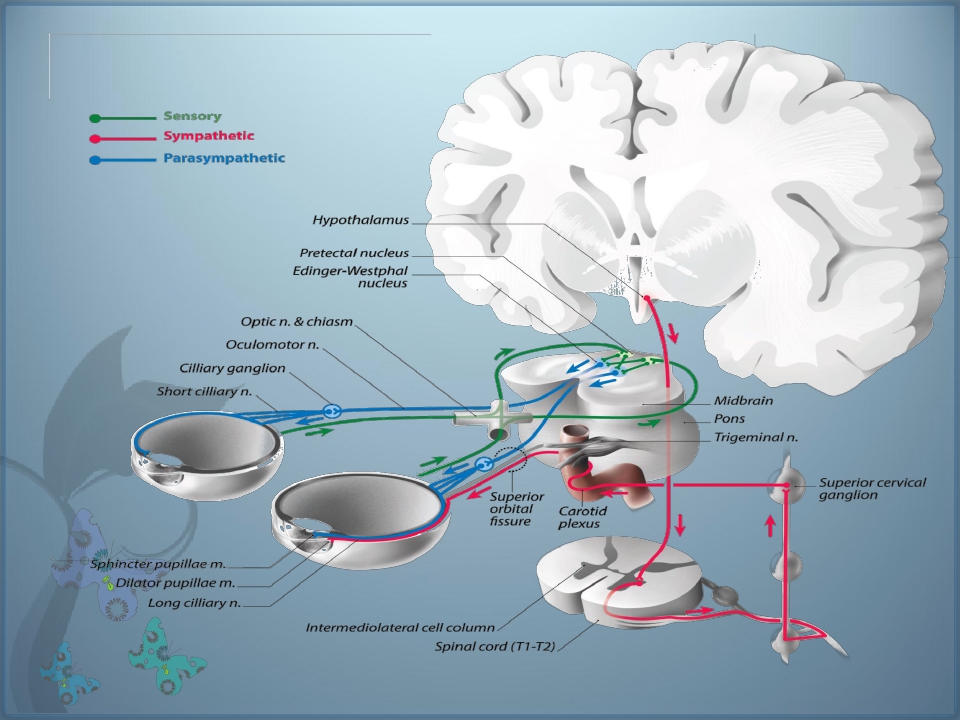 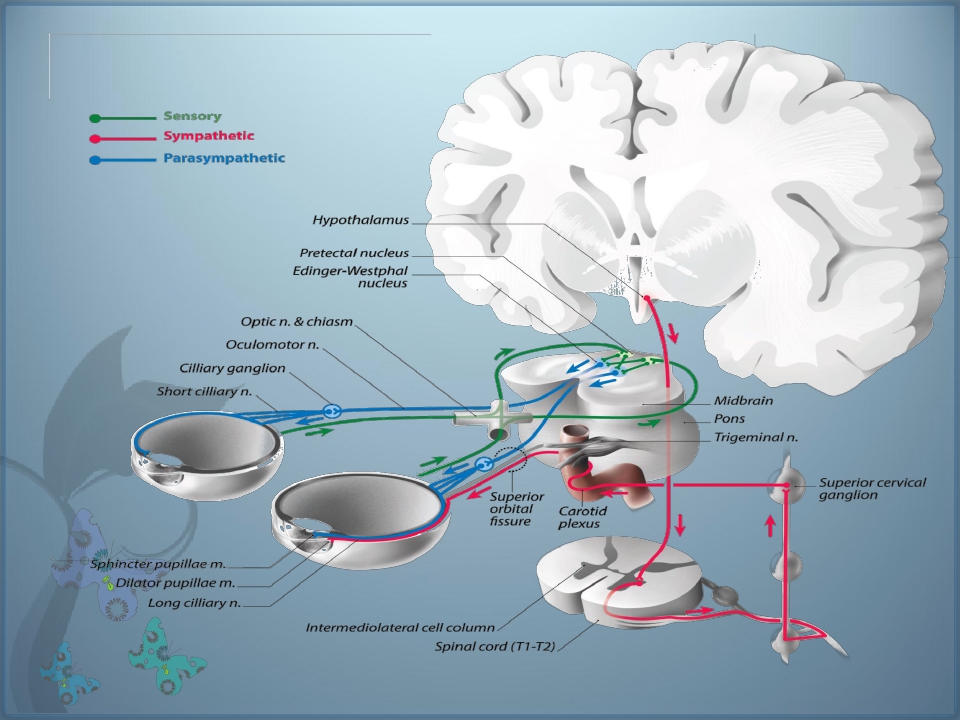 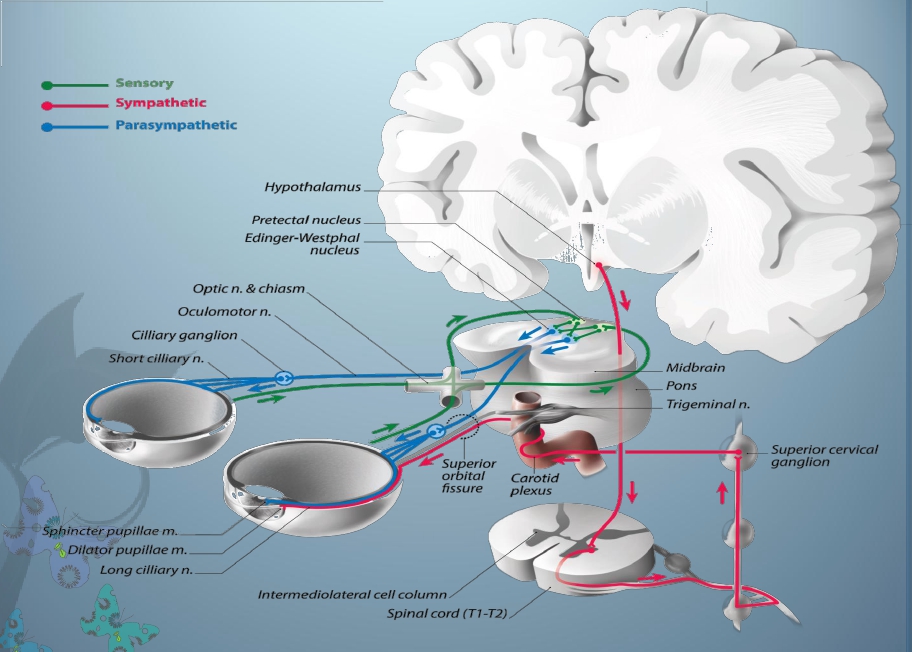 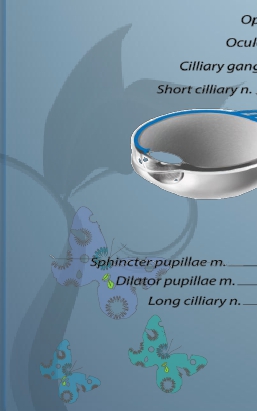 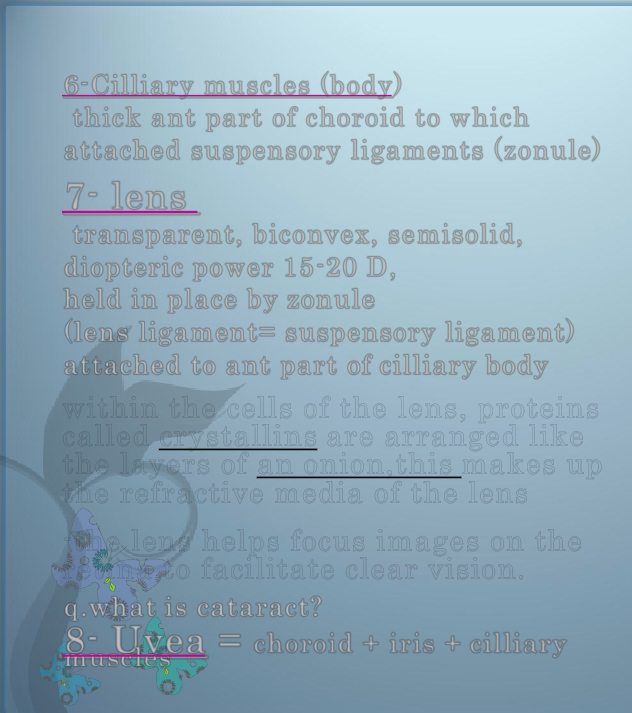 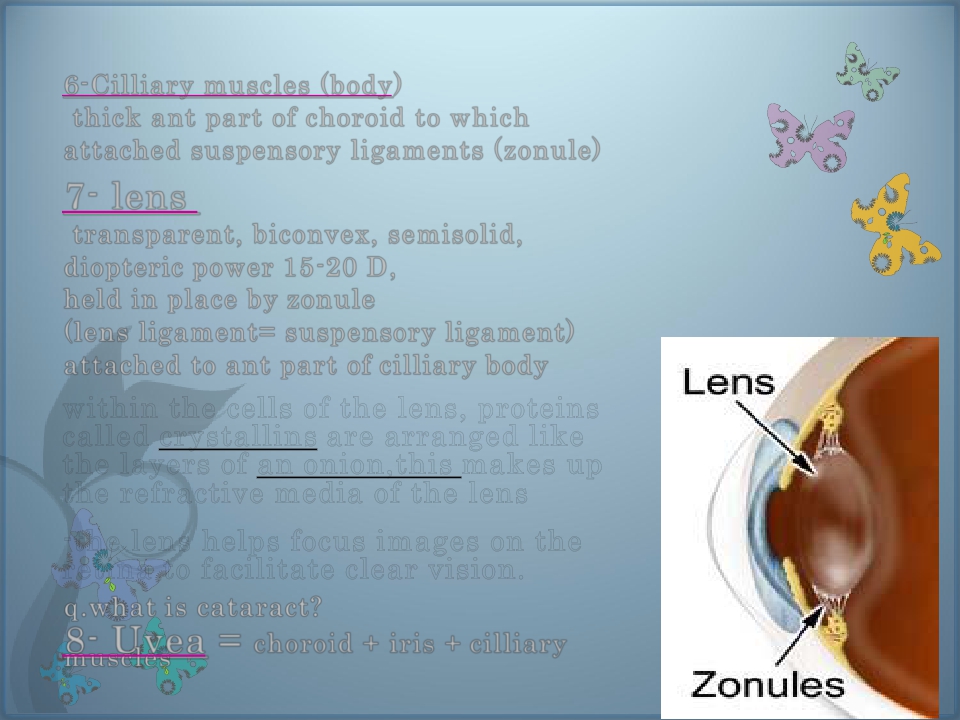 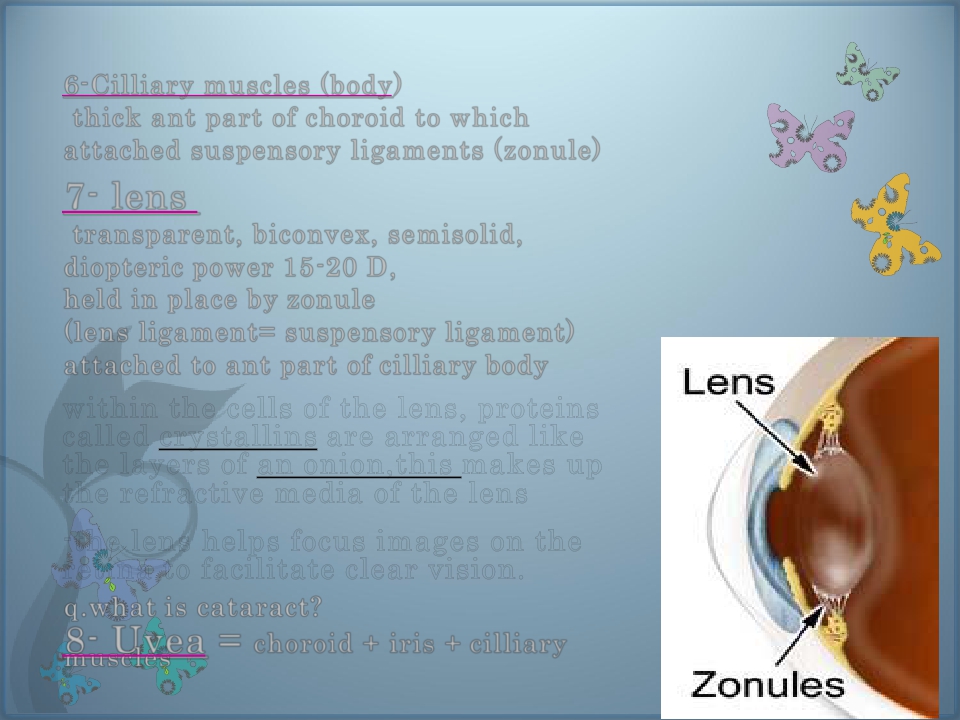 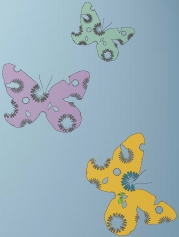 6-Cilliary muscles (body)
thick ant part of choroid to which
attached suspensory ligaments (zonule)
7- lens
transparent, biconvex, semisolid,
diopteric power 15-20 D,
held in place by zonule
(lens ligament= suspensory ligament)
attached to ant part of cilliary body
within the cells of the lens, proteins
called crystallins are arranged like
the layers of an onion,this makes up
the refractive media of the lens
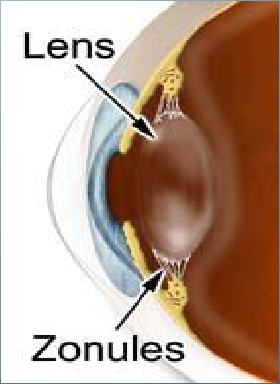 -the lens helps focus images on the
retina to facilitate clear vision.
q.what is cataract?
8 muscles
- Uvea =  choroid + iris + cilliary
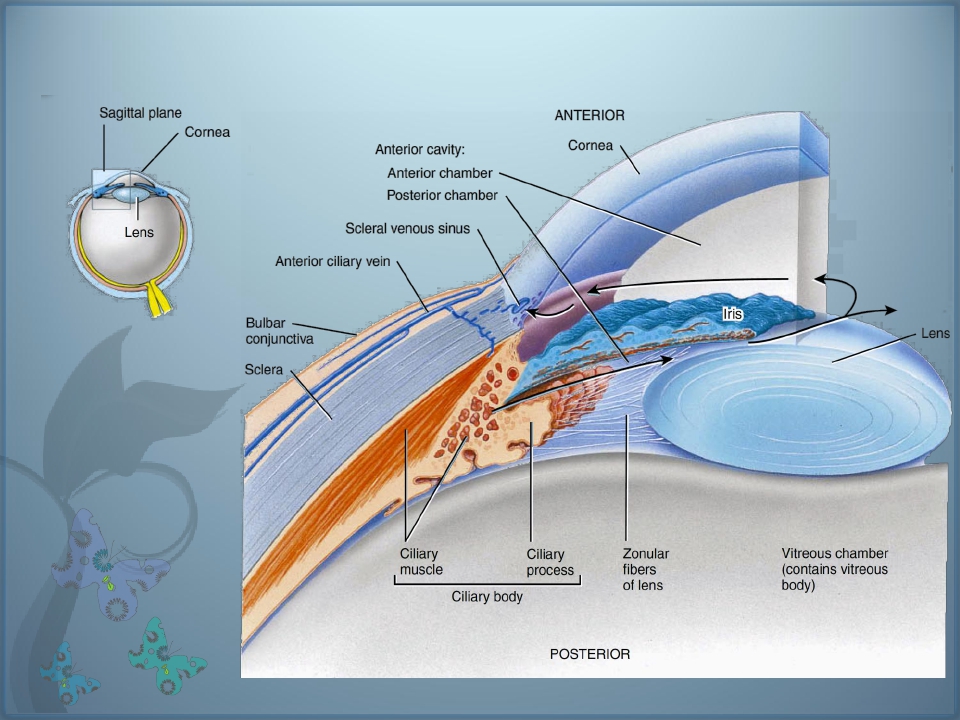 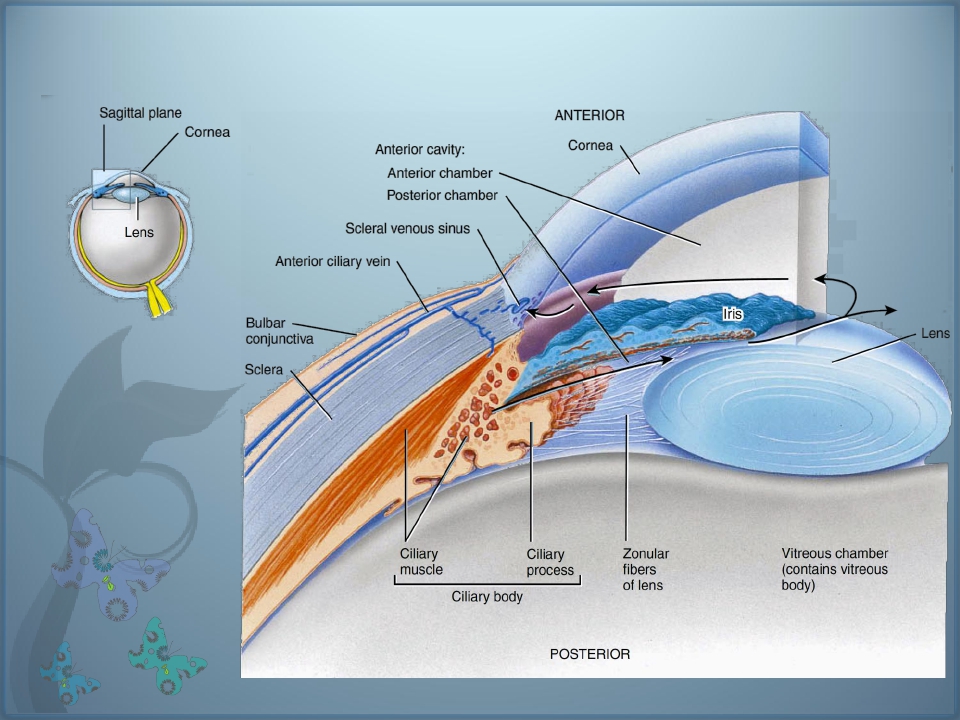 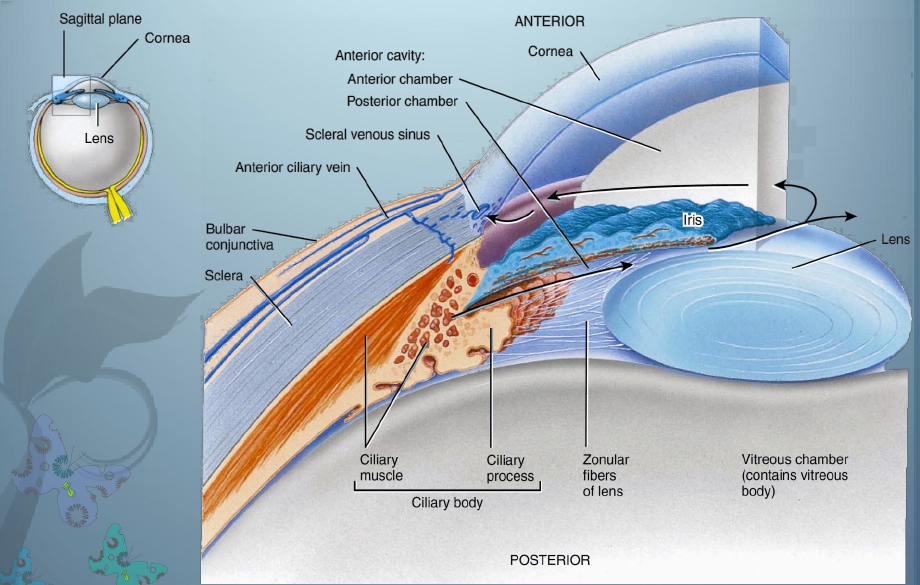 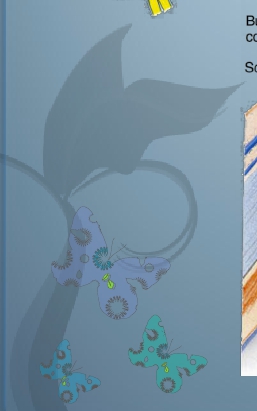 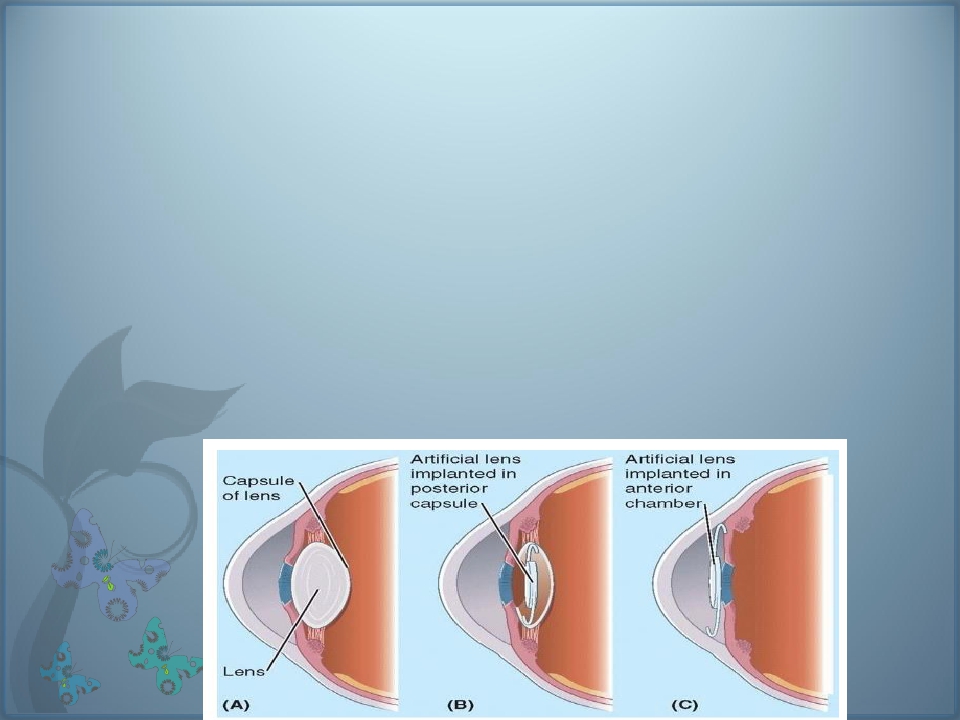 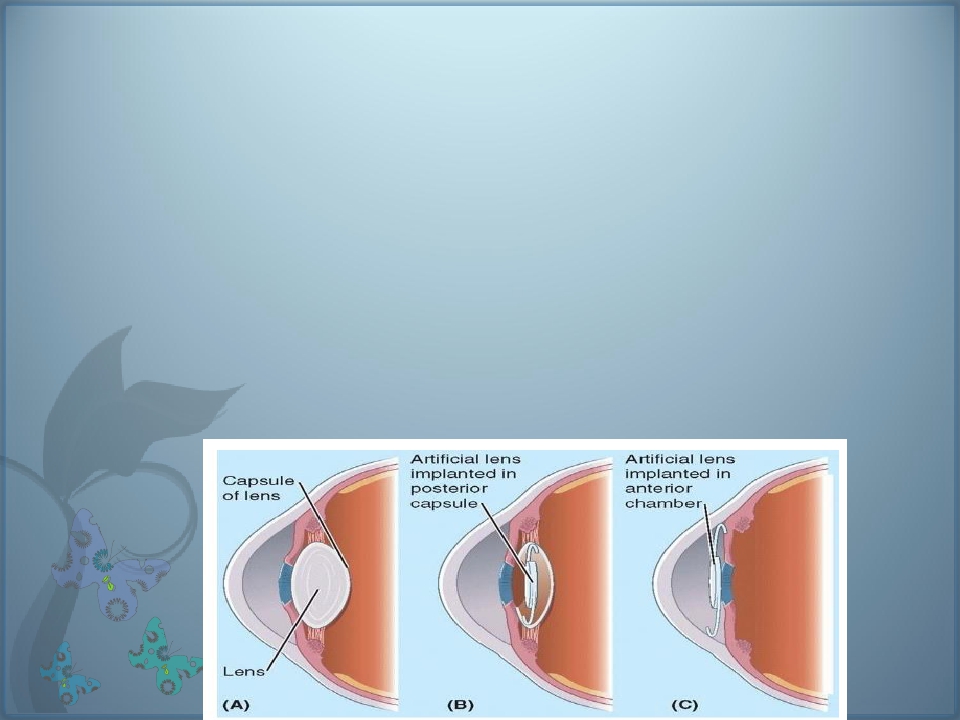 Cataracts” occurs     in  older  people.
is  a  cloudy  or opaque area or areas
in the lens
- the proteins in some  lens fibers
become denatured and  coagulate  to
form opaque  areas .
- When  a  cataract  has  obscured
light  transmission  so greatly that it
impairs vision
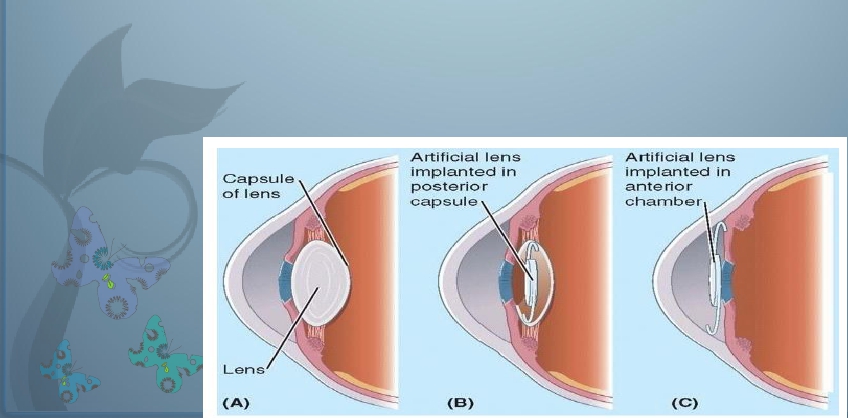 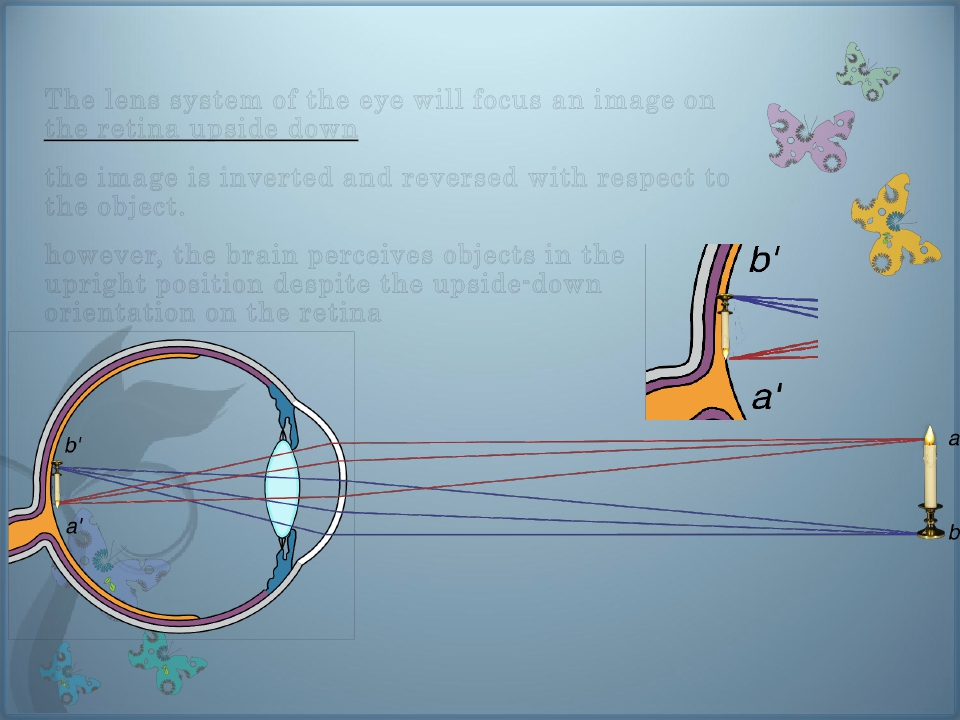 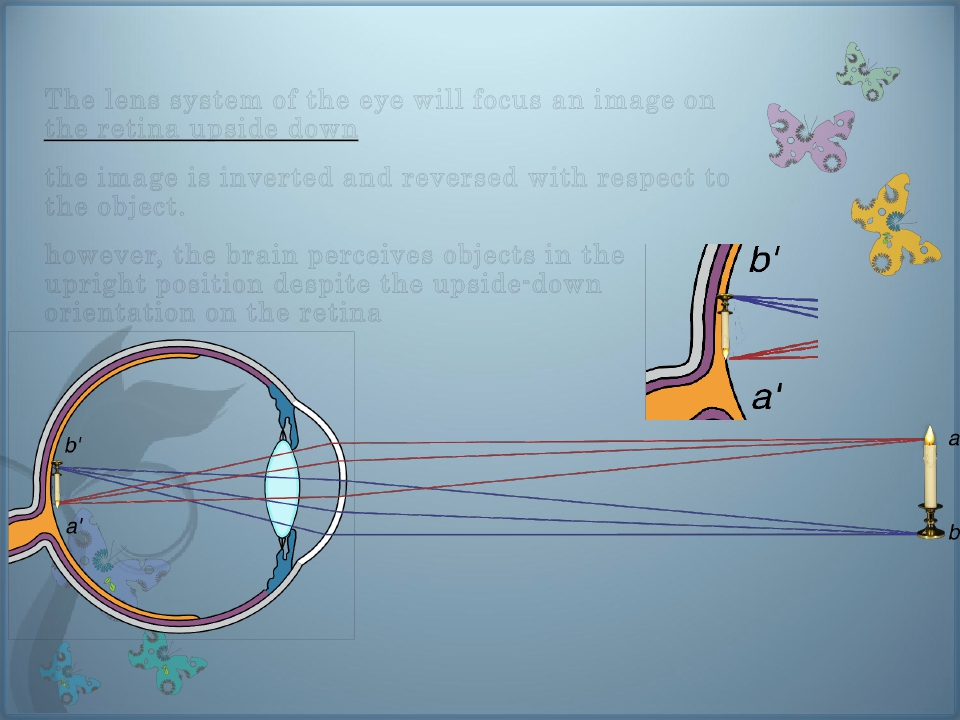 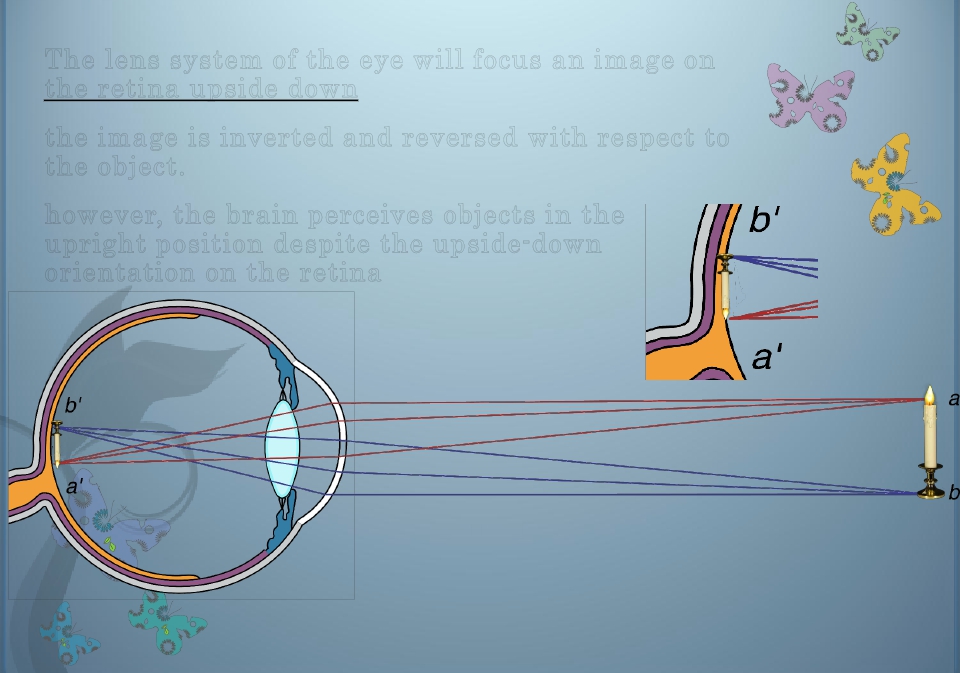 The lens system of the eye will focus an image on
the retina upside down

the image is inverted and reversed with respect to
the object.

however, the brain perceives objects in the
upright position despite the upside-down
orientation on the retina
THE REASON THE WORLD DOES NOT LOOK
INVERTED AND REVERSED IS THAT THE BRAIN
“LEARNS” EARLY IN LIFE TO COORDINATE
VISUAL IMAGES WITH THE ORIENTATIONS OF
OBJECTS.
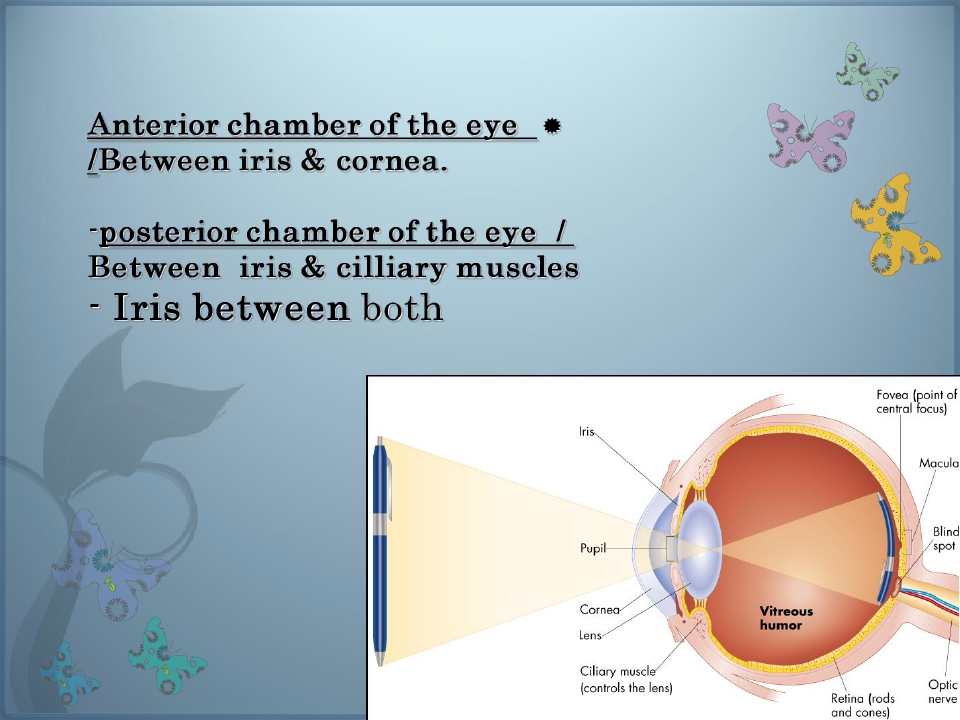 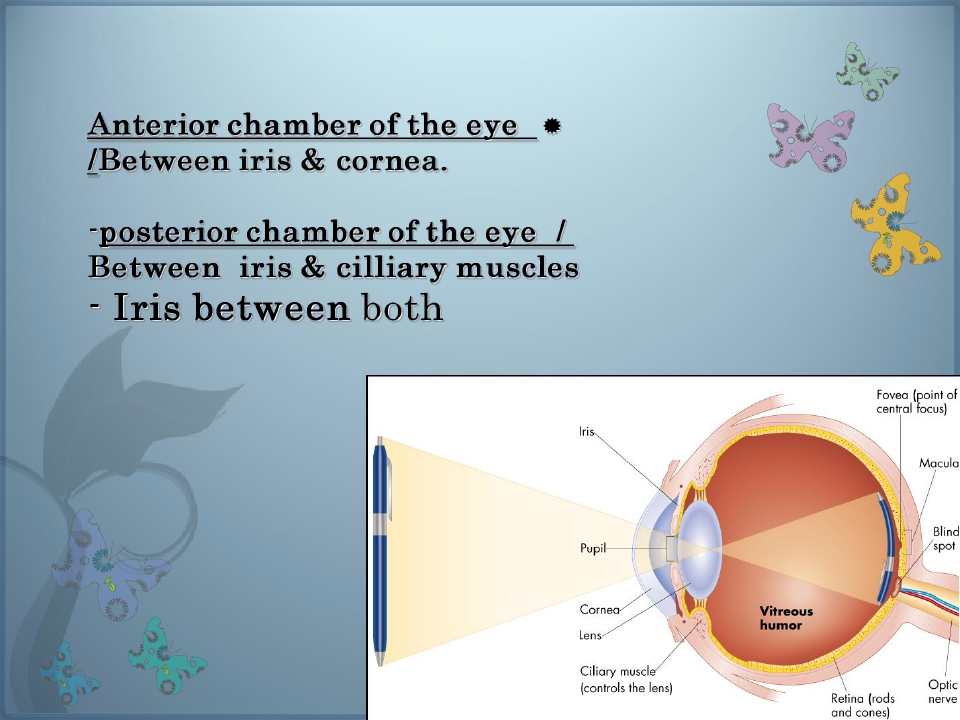 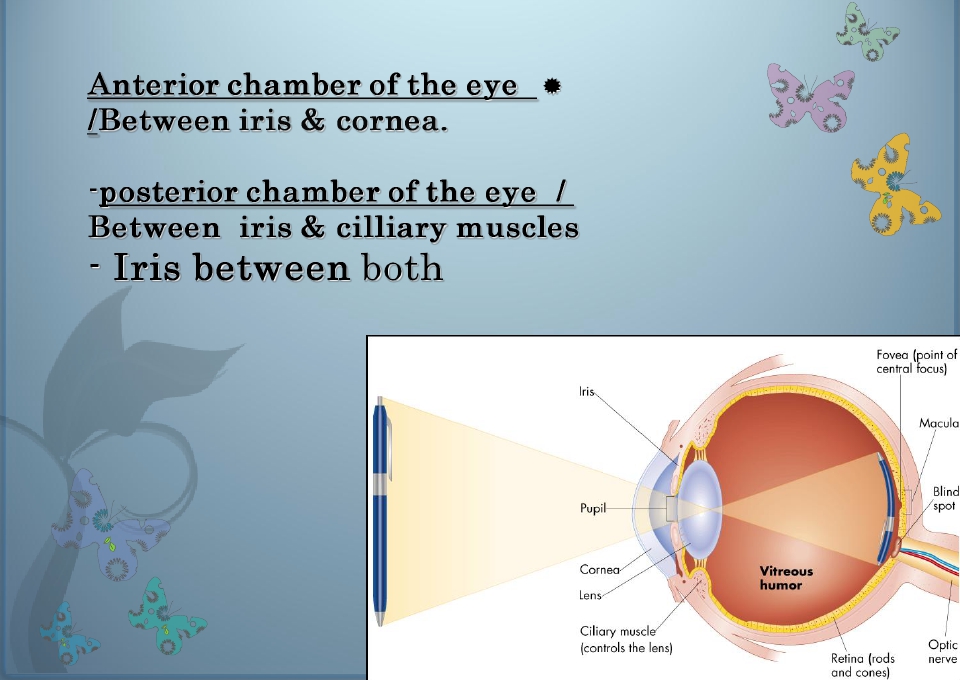 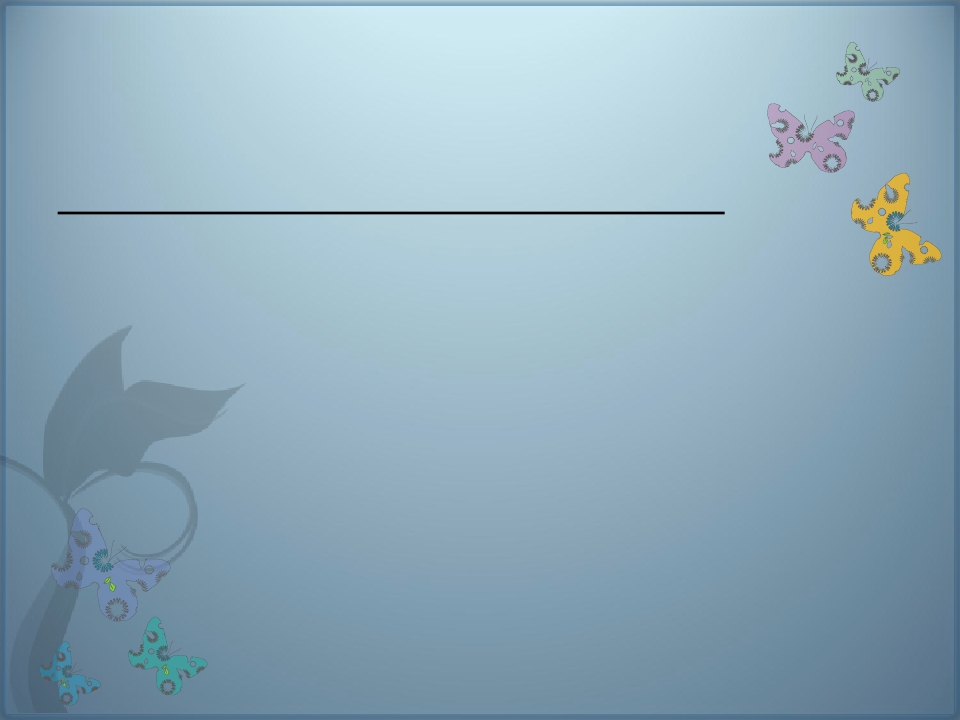 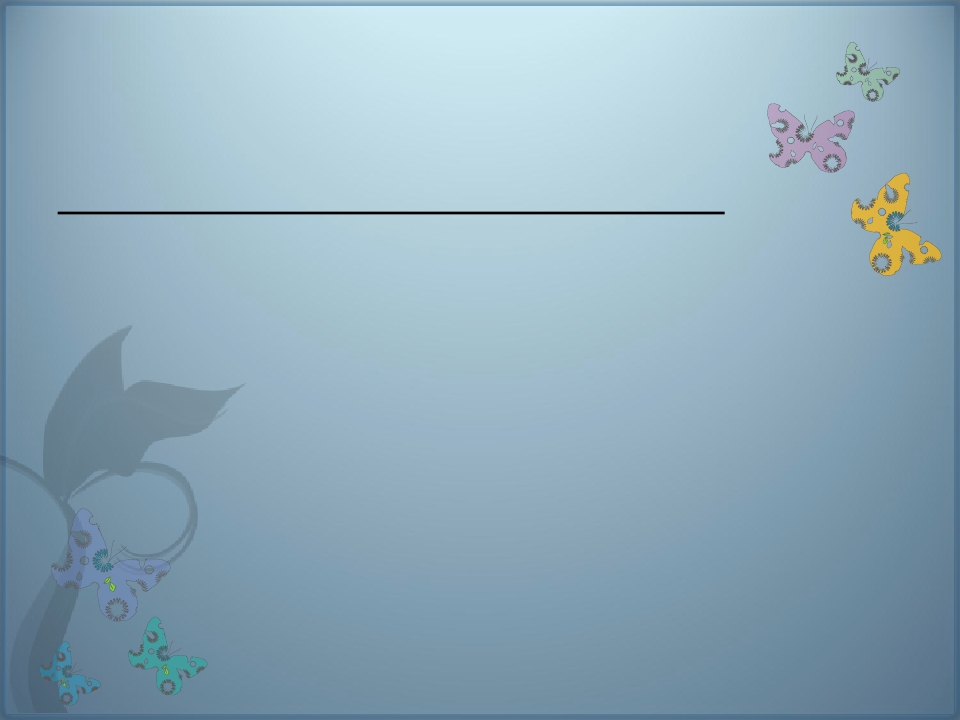 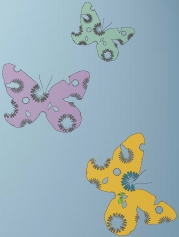 Refractive media of the eye:-
1)  the  interface  between  air  and  the  anterior  surface  of
the  cornea,
(2)  the  interface  between  the  posterior  surface  of  the
cornea    and  the  aqueous  humor,
	(3)  the  interface  between  the  aqueous  humor  and  the
anterior  surface  of  the  lens  of  the  eye,
(4)  the  interface  between  the  posterior  surface  of  the
lens  and  the  vitreous humor.
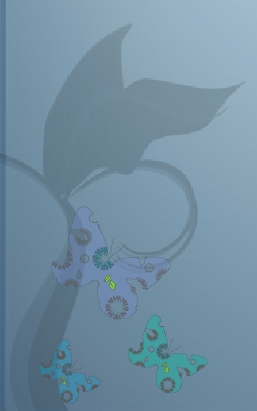 -
A total refractive power of 59 diopters
when the lens is accommodated for distant
vision
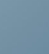 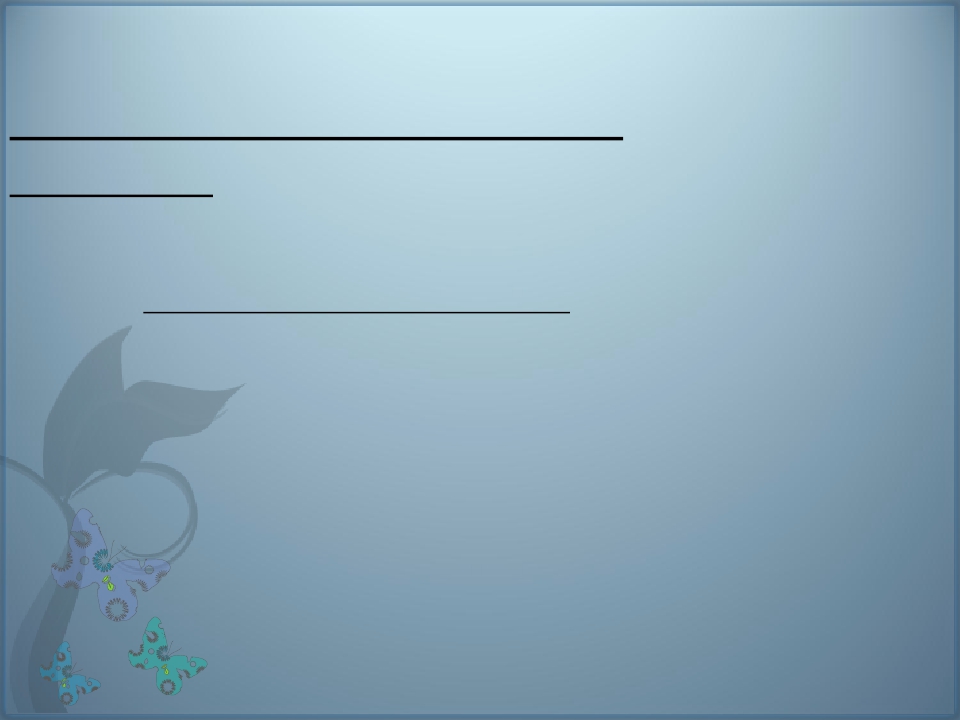 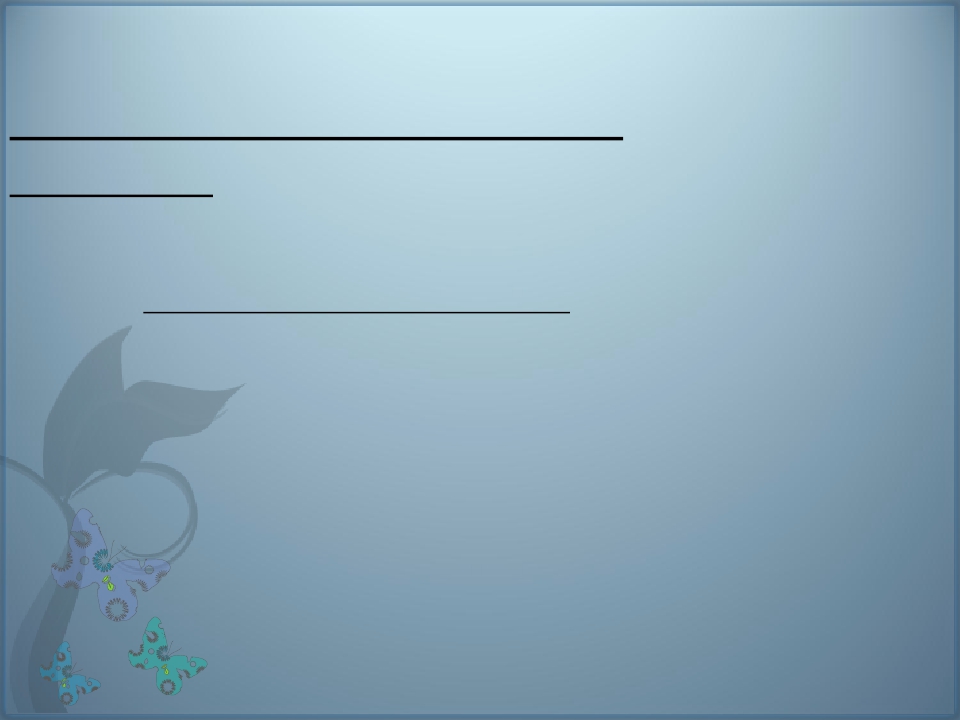 Refractive media of the eye:-
1-Cornea


-  Its diopteric power is 40-45 diopter at its anterior surface.
-   About two thirds of the 59 diopters of refractive power of the
	eye is provided by the anterior surface of the cornea
-   The principal reason for this is that the refractive index of
	the cornea is markedly different from that of air,
-   (whereas the refractive index of the eye lens is not greatly different from the
	indices of the aqueous humor and vitreous humor)
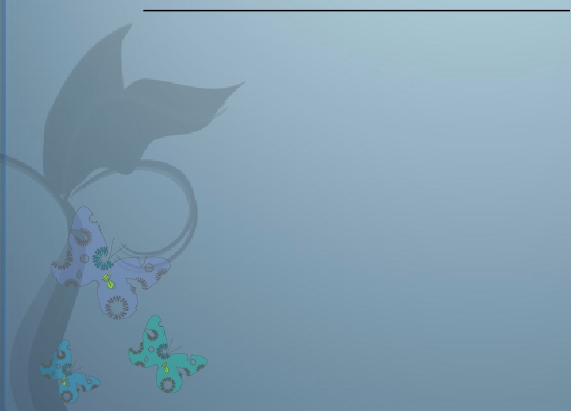 -
-
-
-
-
N.B/ The internal index of air is 1
- the cornea, 1.38
-the aqueous humor, 1.33
- the crystalline lens 1.40
-the vitreous humor 1.34.
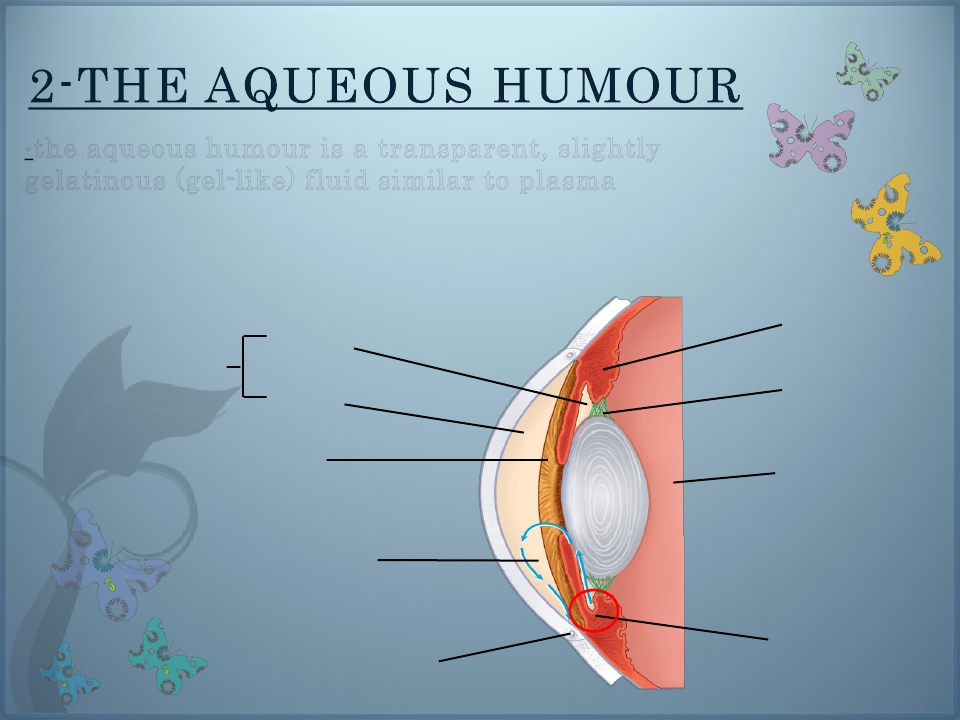 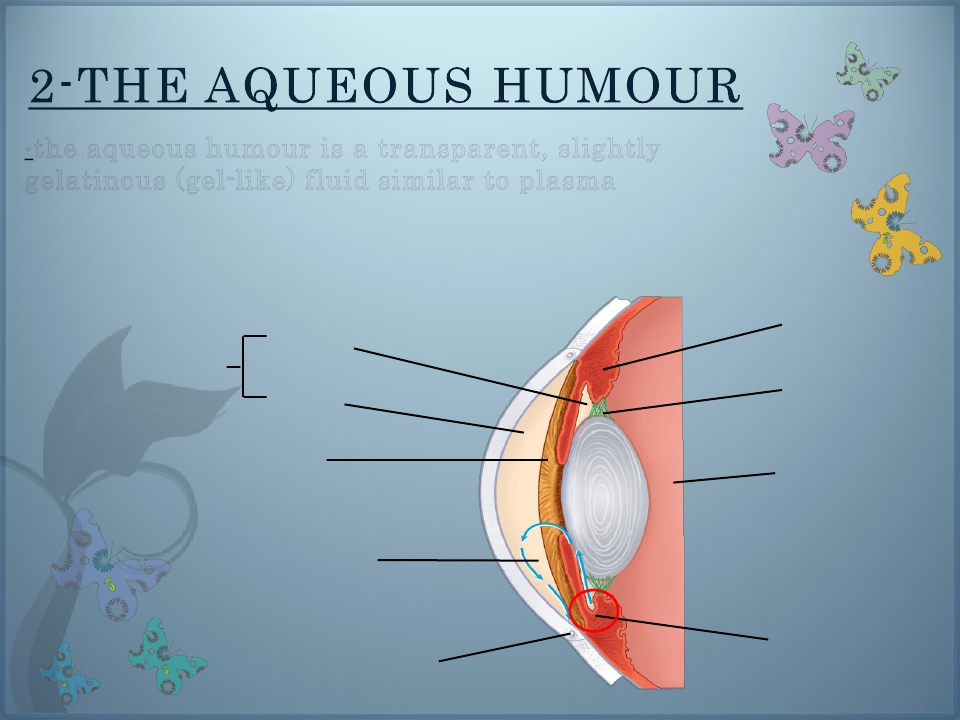 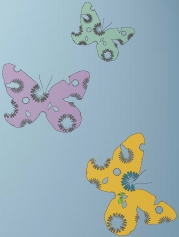 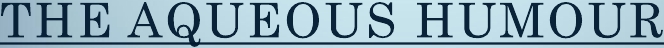 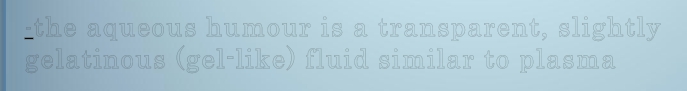 -the
aqueous humour is a transparent, slightly
gelatinous (gel-like) fluid similar to plasma









			POSTERIOR
	ANTERIOR   CHAMBER
	CAVITY
			CHAMBER

				IRIS





		FLOW OF
		AQUEOUS
		HUMOUR
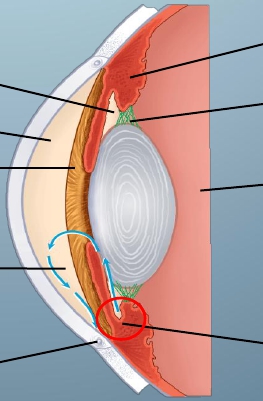 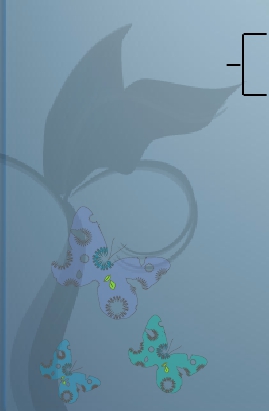 CILIARY
	BODY
	SUSPENSORY
	LIGAMENT


POSTERIOR
CAVITY
CONTAINING
VITREOUS
HUMOR
ANTERIOR
CILIARY BODY INSI
CILIARY MUSCLE

	18
CANAL OF SCHLEMM
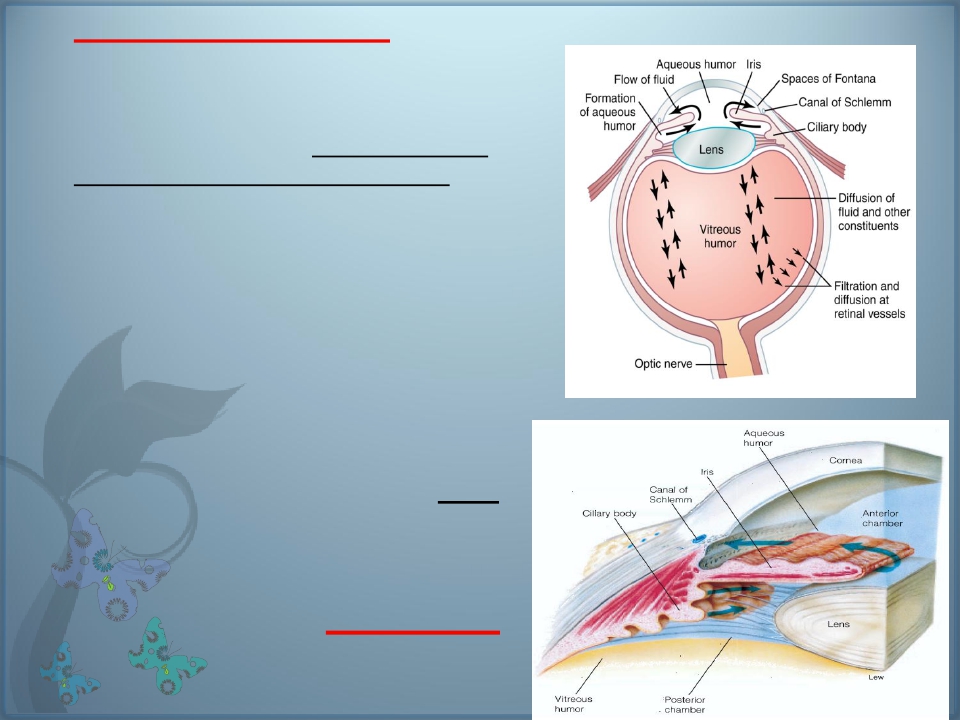 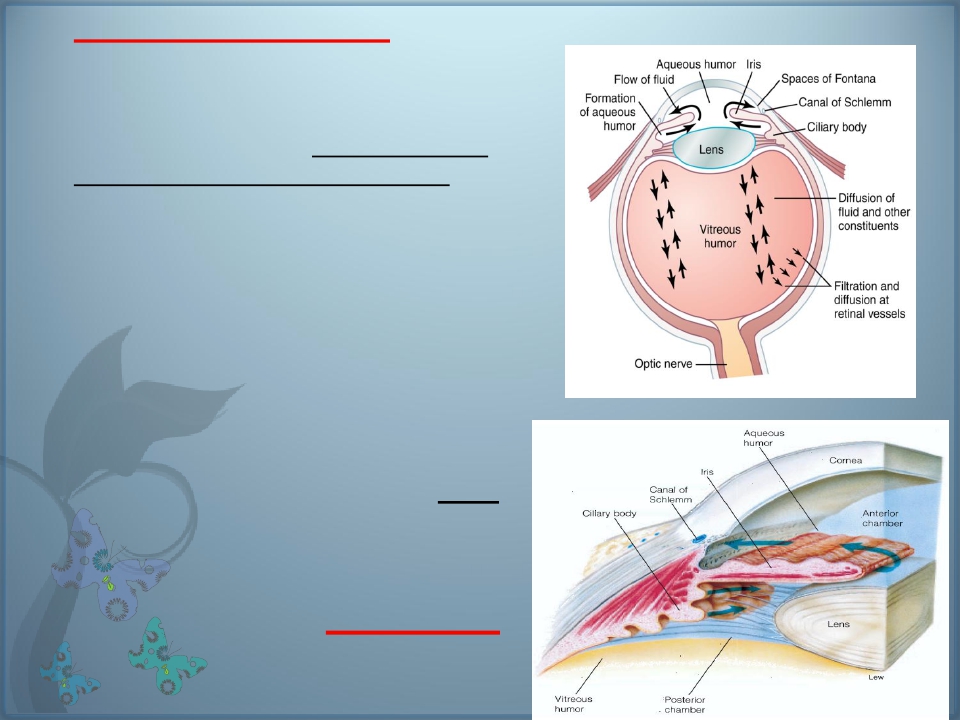 -The aqueous humor
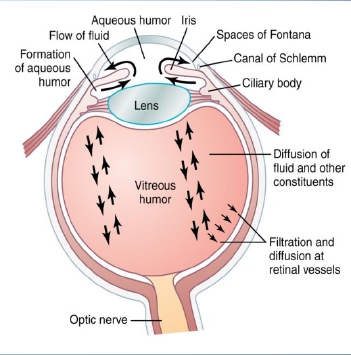 -  is  continually  being  formed  and
reab- sorbed.
-The balance between its  formation and
reabsorption regulates the total volume
and pressure of the intraocular fluid
- nourishes the cornea and iris
-  produced in the ciliary body  by an
active secretion by  ciliary processes..
GO TO  posterior chamber>>> to
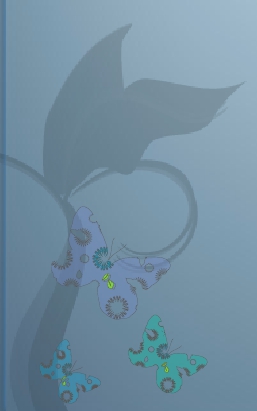 pupil >>>> ant chamber  >>>>drained
into canal of Schlemm  in anterior
chamber angle, which is a venous
channel at the junction between
the iris and the cornea ( anterior
chamber angle ).
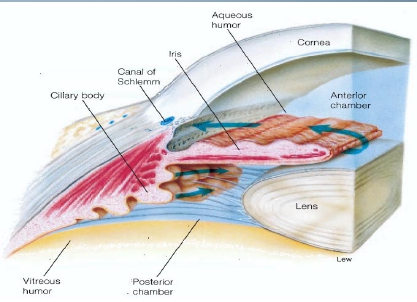 -It causes intra-ocular pressure 10-20
mmhg
- Obstruction of this outlet leads to
increased intraocular pressure , a
critical  risk factor forglaucoma
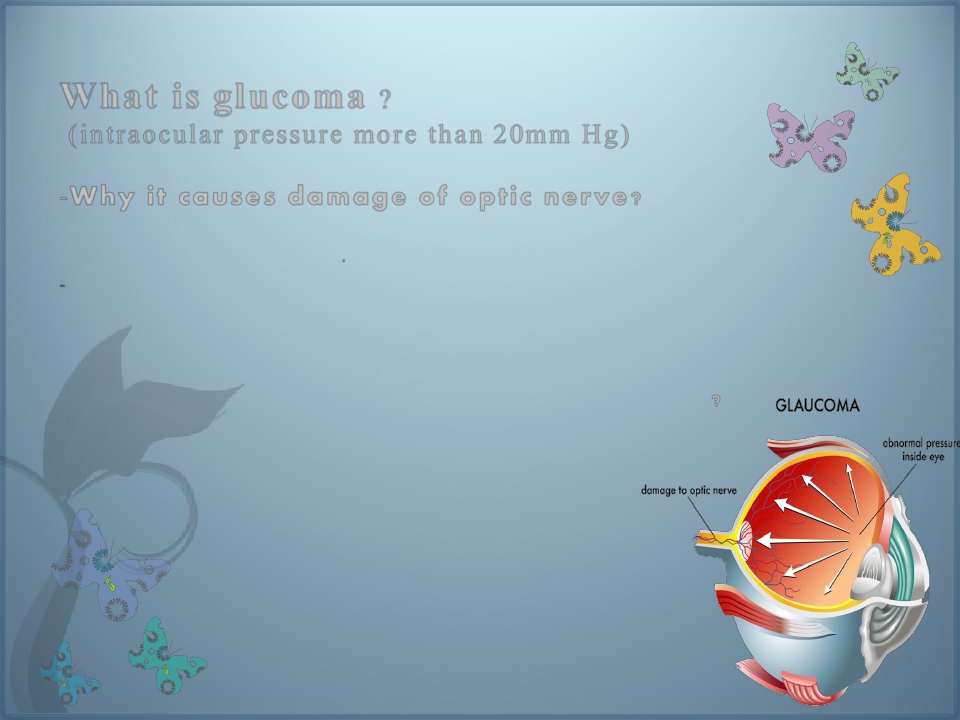 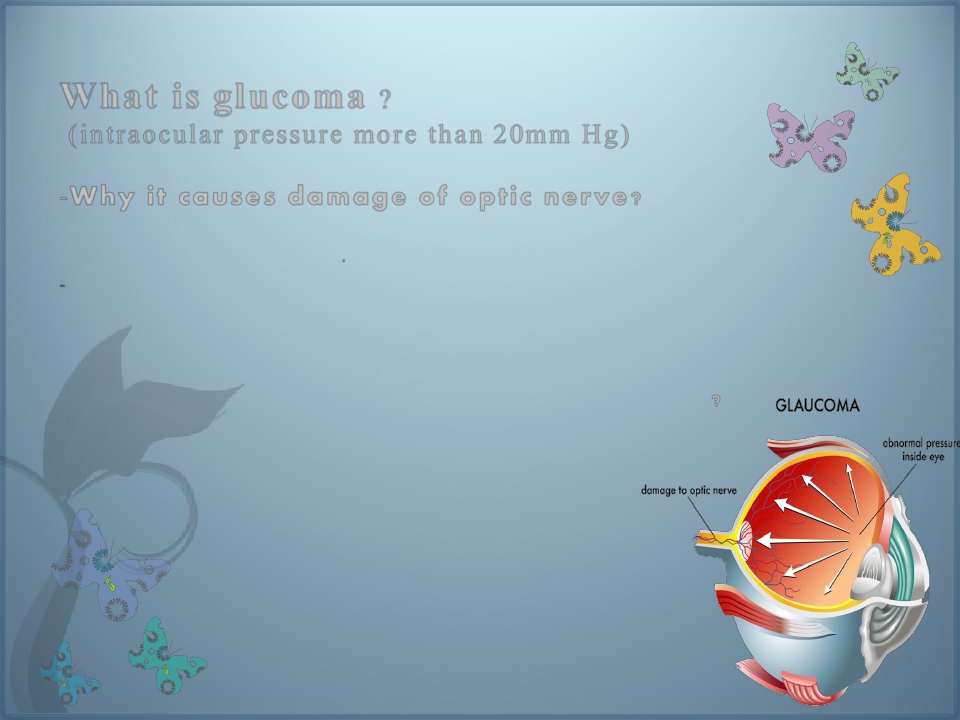 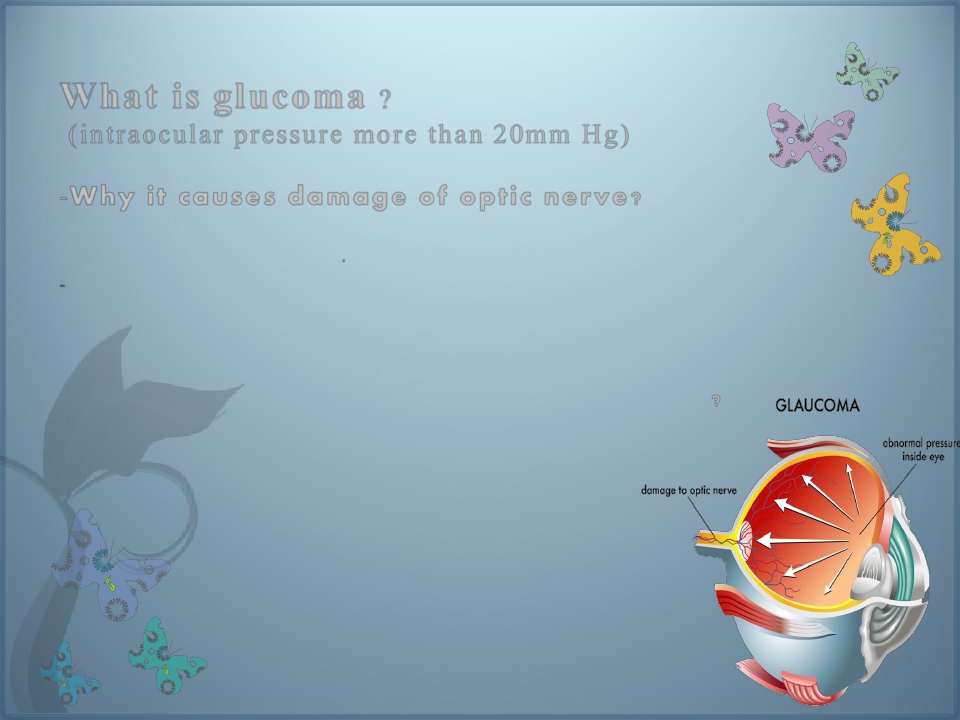 What is glucoma
?
(intraocular  pressure  more  than  20mm  Hg)


-Why  it  causes  damage  of  optic  nerve?
obstruction  of  AQ  H    outlet  leads  to  increased
intraocular  pressure.
-excessive  aqueous  humour  pushes  the  lens
backwards  into  vitreous,  which  pushes  against
the  retina.
this  compression  causes  retinal  and  optic  nerve
damage  that  can  cause  blindness  if  not  treated?


the  axons  of  the  optic  nerve  are  compressed  at
the  optic  disc.  This  lack  of  nutrition  of  the    optic
nerve  fibers,  which  causes  death    of    the
involved    fibers&  blindness
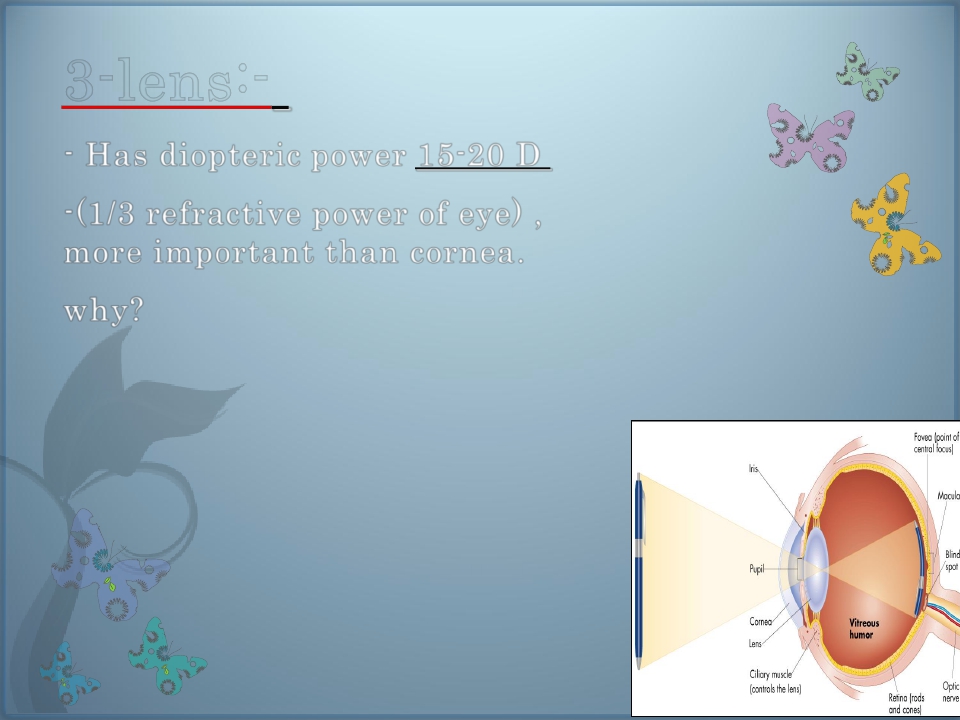 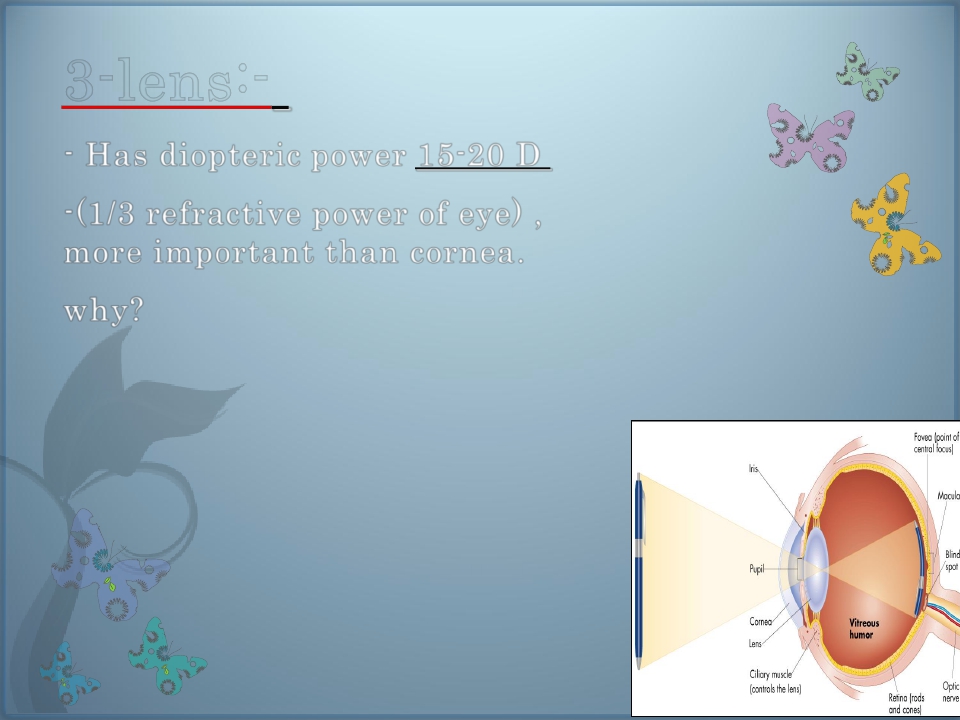 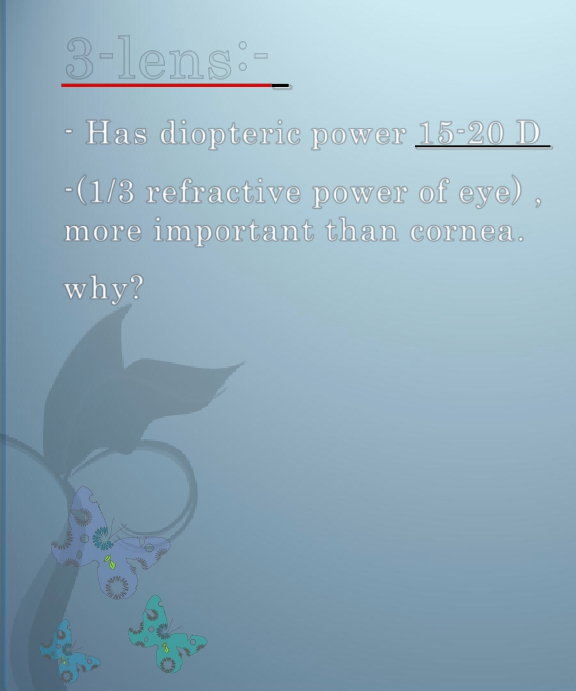 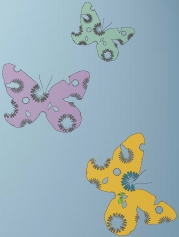 3-lens:-
- Has diopteric power 15-20 D

-(1/3 refractive power of eye) ,
more important than cornea.

why?
-in  response to nervous signals from  the brain,
its curvature can be increased  markedly to
provide  “accommodation,

”
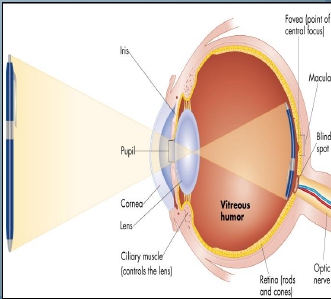 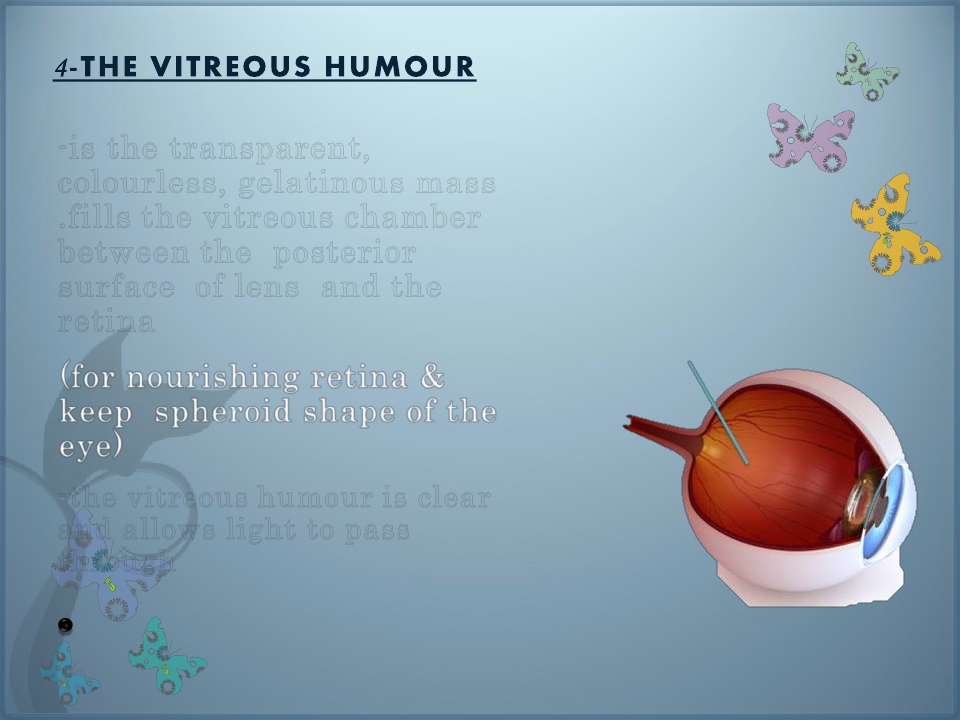 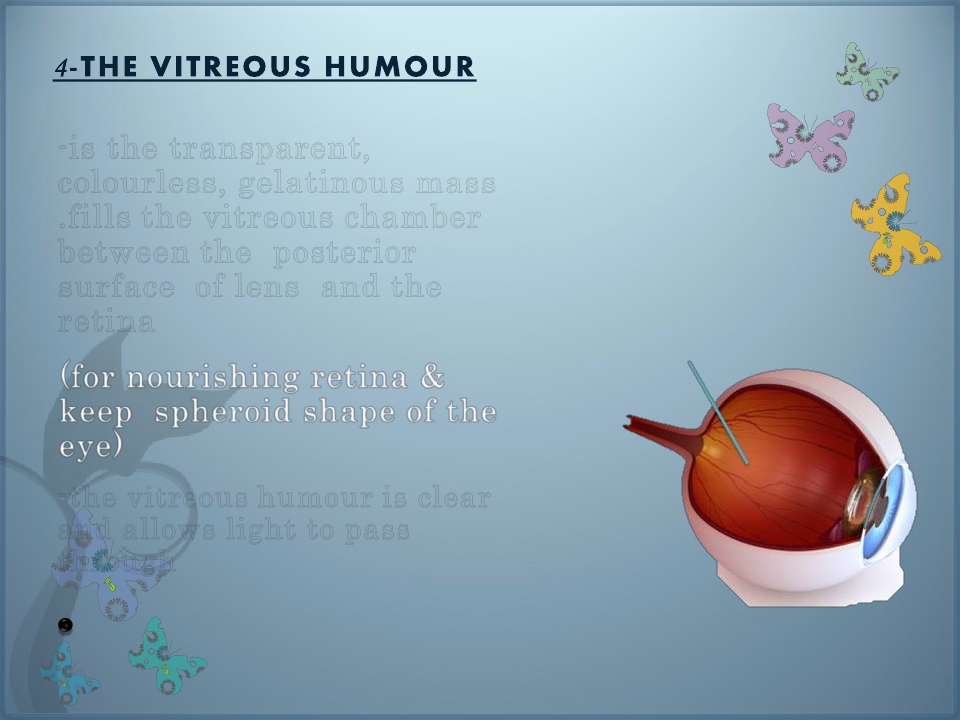 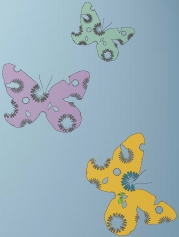 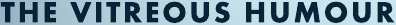 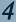 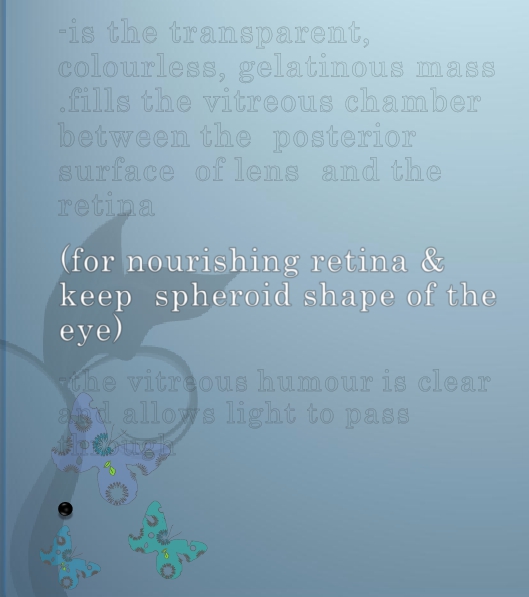 -is the transparent,
colourless, gelatinous mass
.fills the vitreous chamber
between the   posterior
surface   of lens   and the
retina
THE VITREOUS
HUMOUR
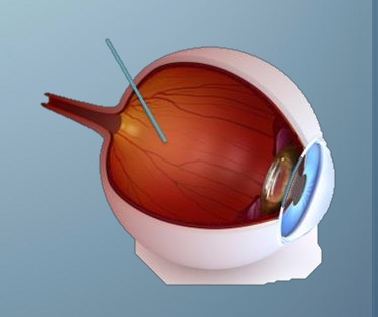 (for nourishing retina &
keep   spheroid shape of the
eye)

-the vitreous humour is clear
and allows light to pass
through


	VITREOUS HUMOUR REMAINS FROM BIRTH
22
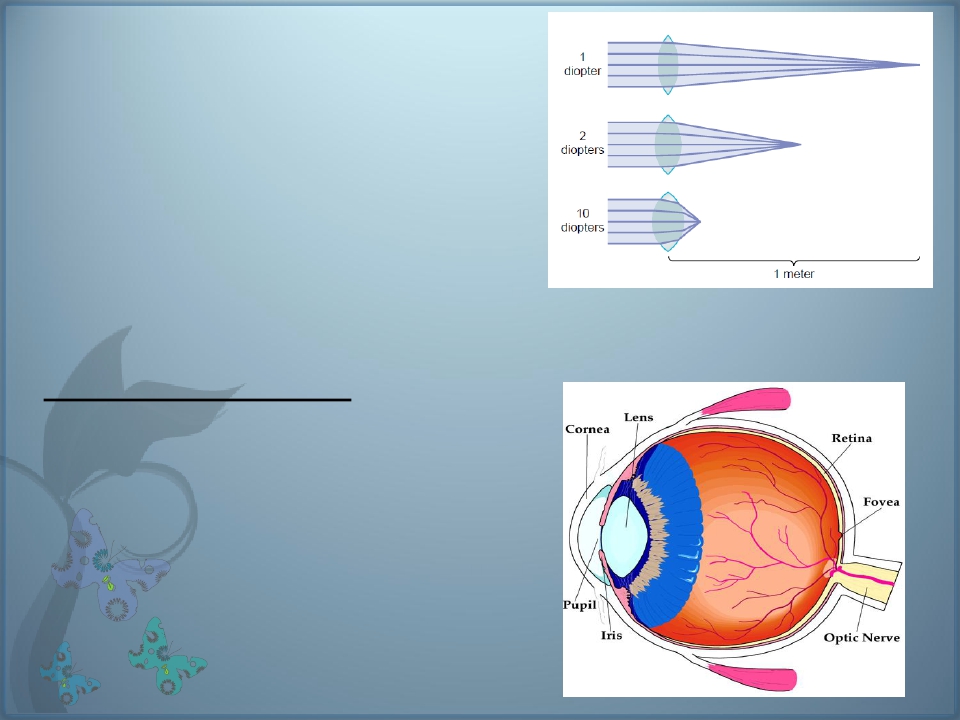 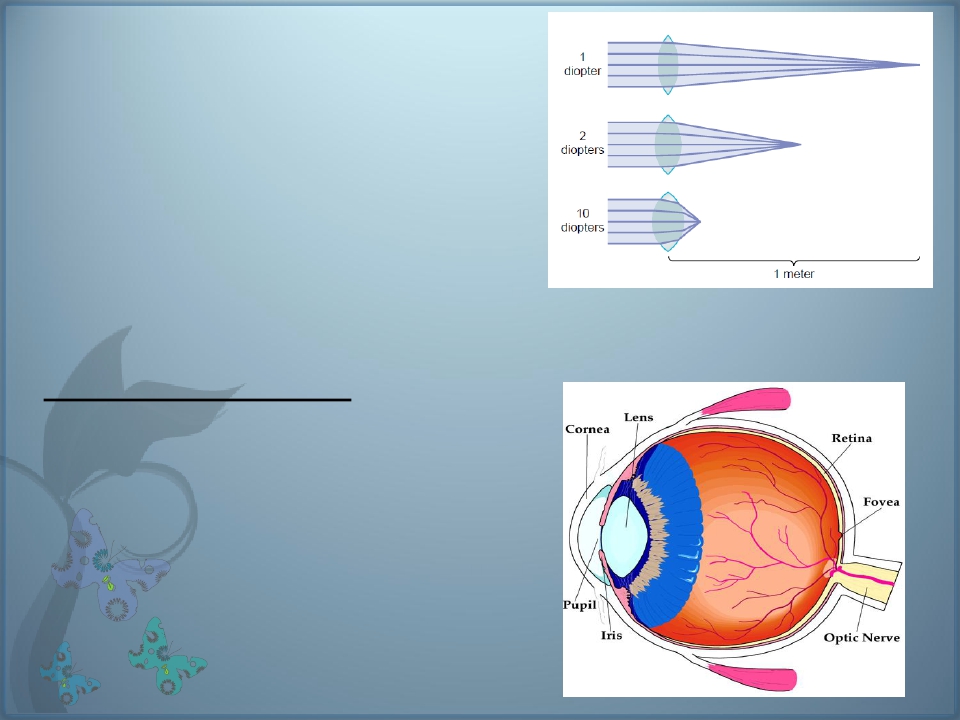 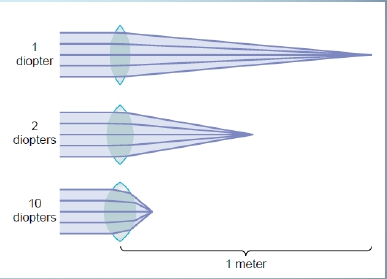 Lens-retina distance =15mm
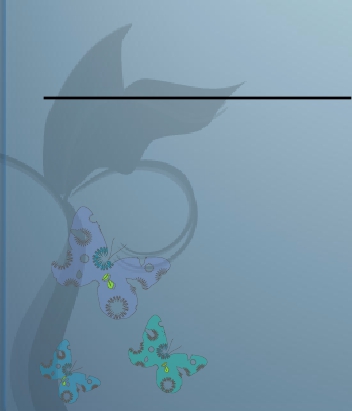 Dioptre (s) = 1 / Focal length (in  meters)
Diopteric power of the eye:
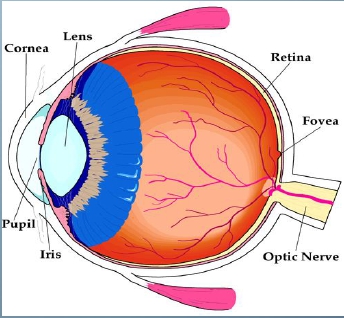 Cornea  …………40-45 D (max refraction)
Lens  …………… 15-20 D
Accomodation  by lens …. +12 D
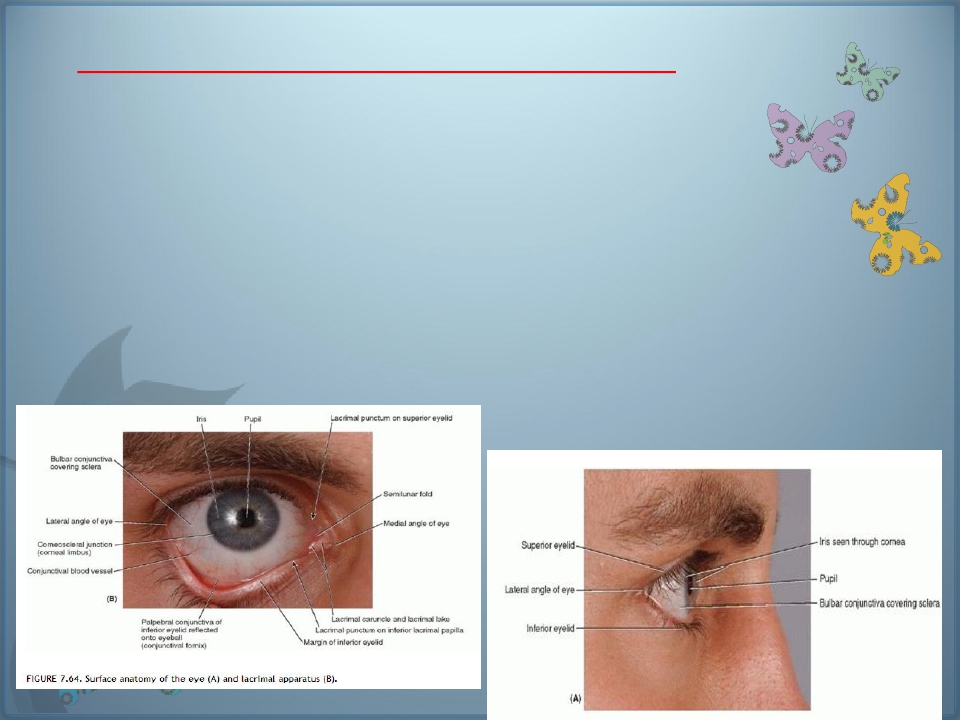 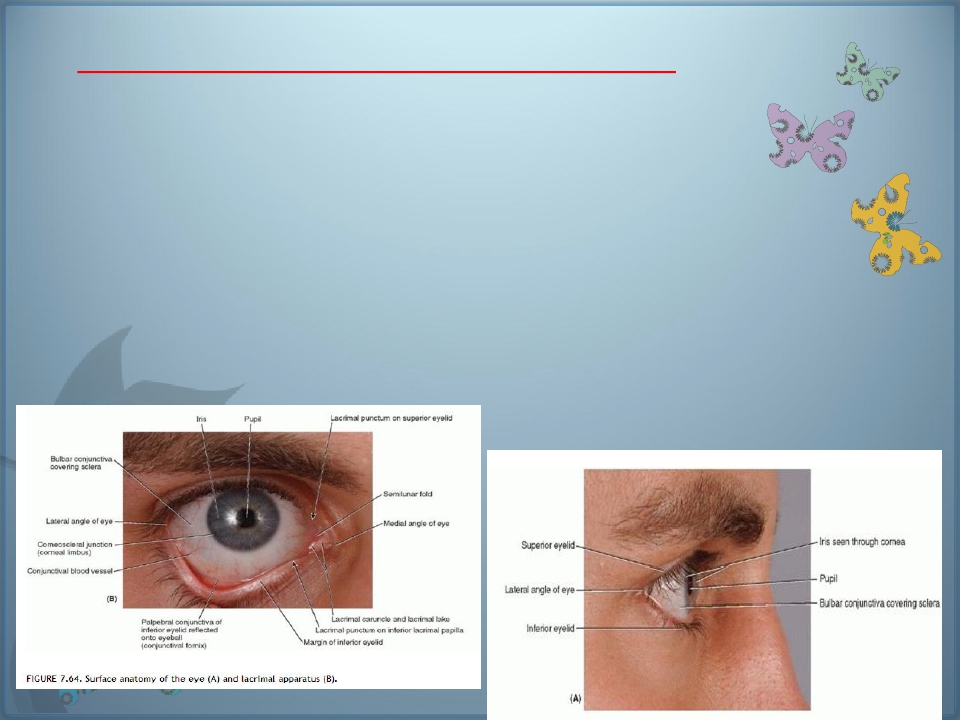 External protection of the eye
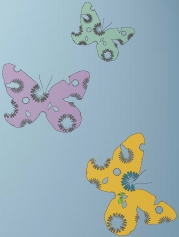 1- Bony orbit
2- lids blinking keep cornea moist
3 -Conjuctiva
4-Tears from lacrimal gland has
antibacterial, lubricating effect ,keep cornea
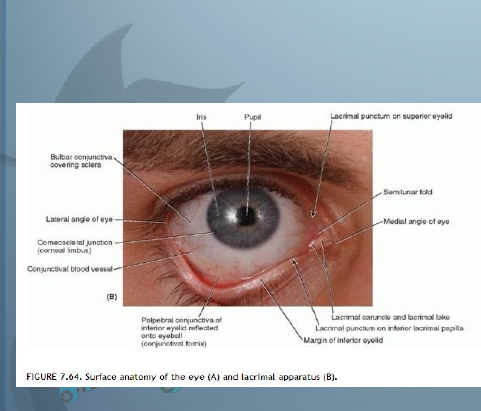 moist & clear &   provide nutrition to the cornea
)
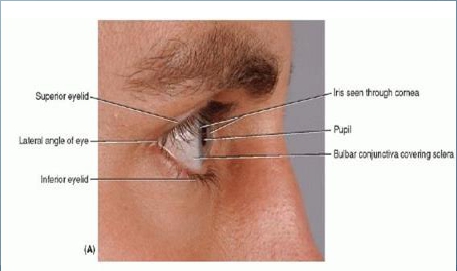 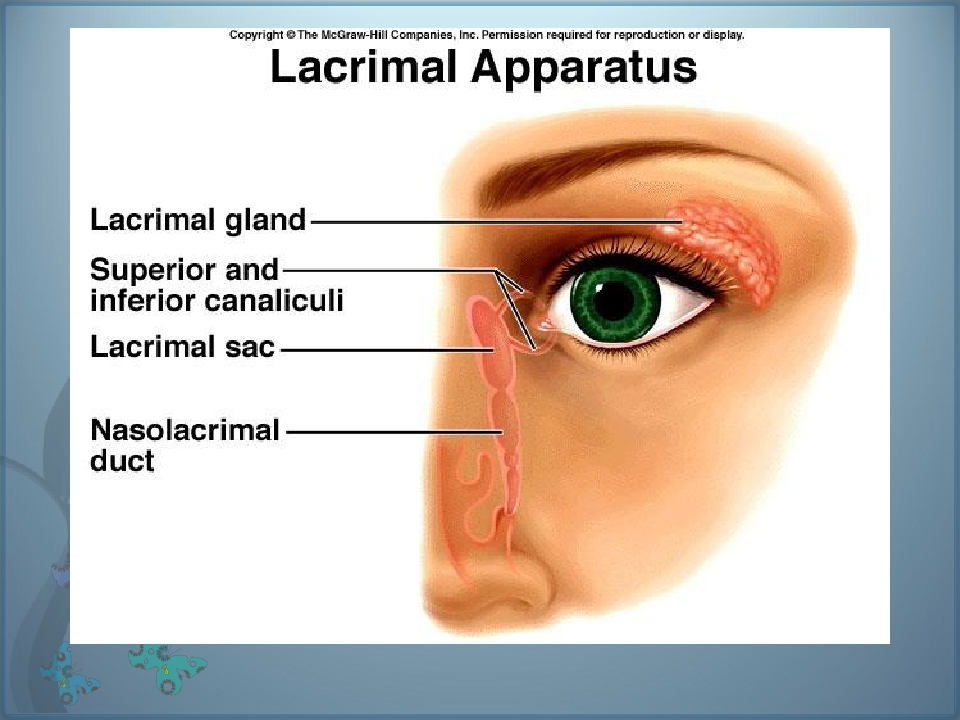 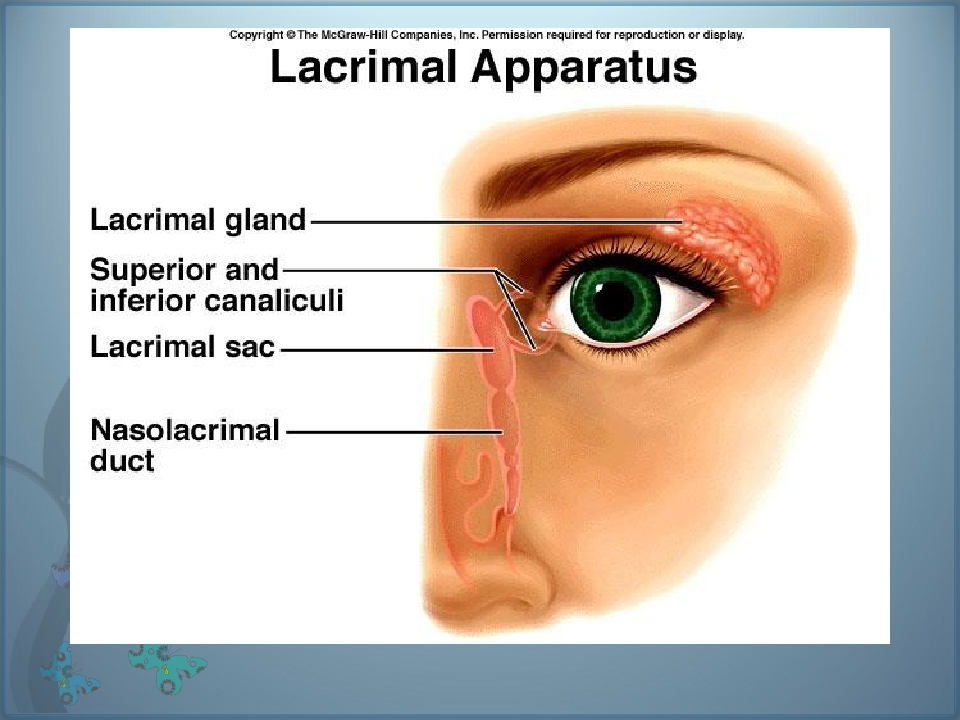 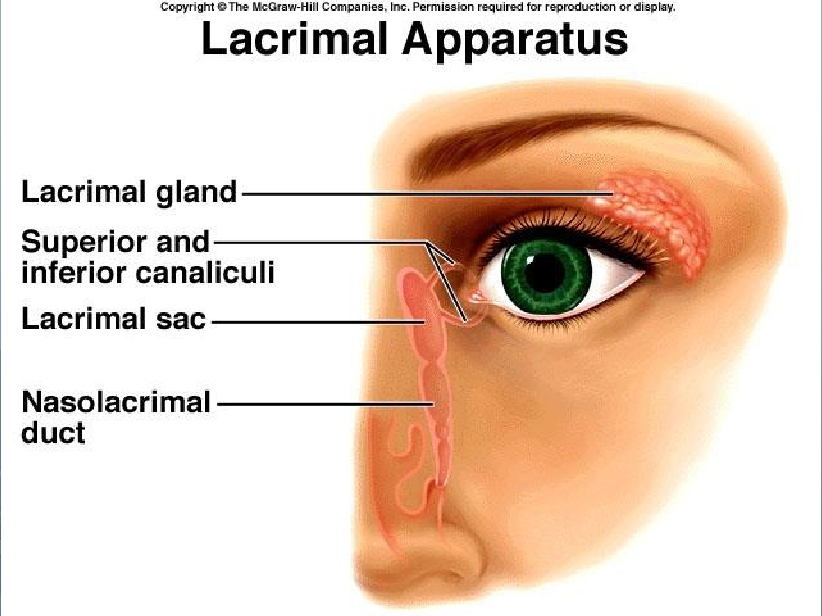 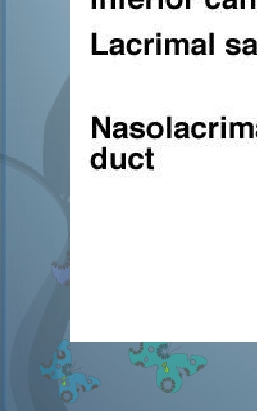 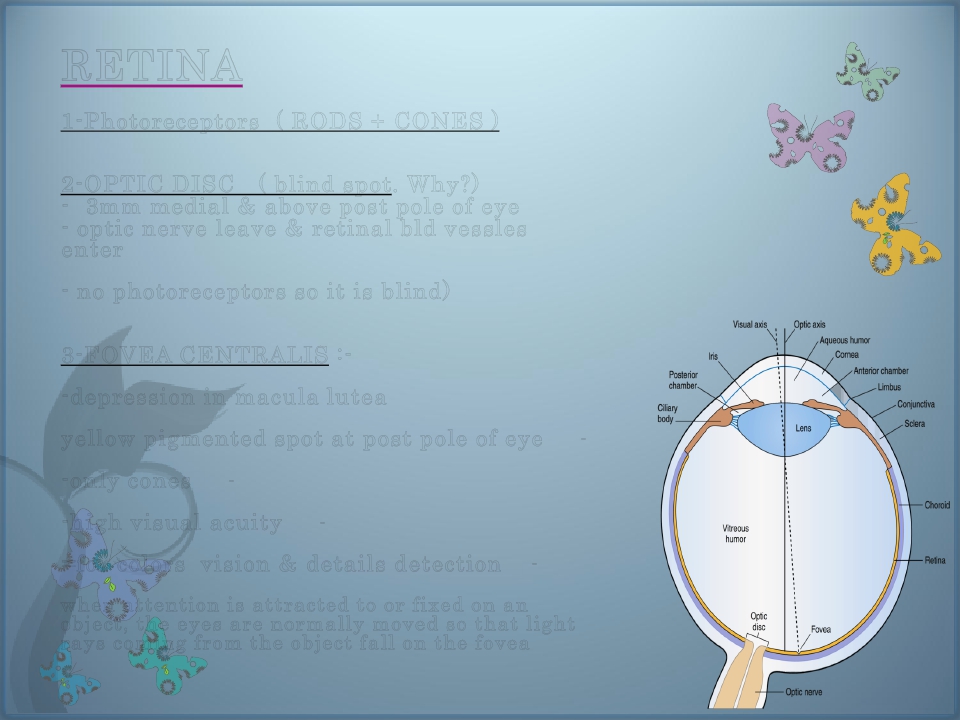 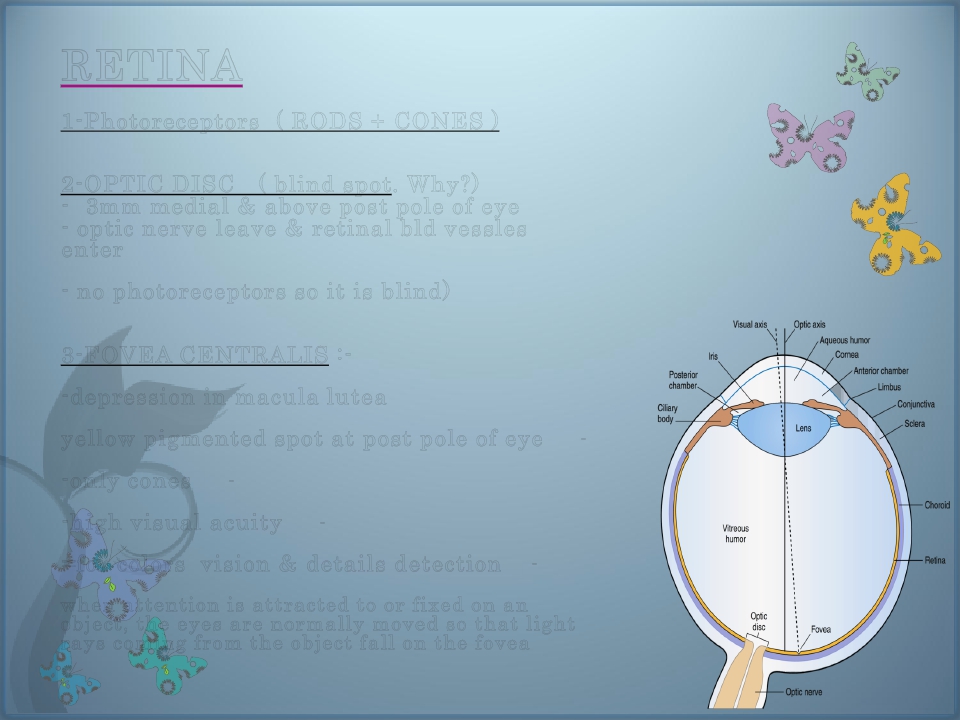 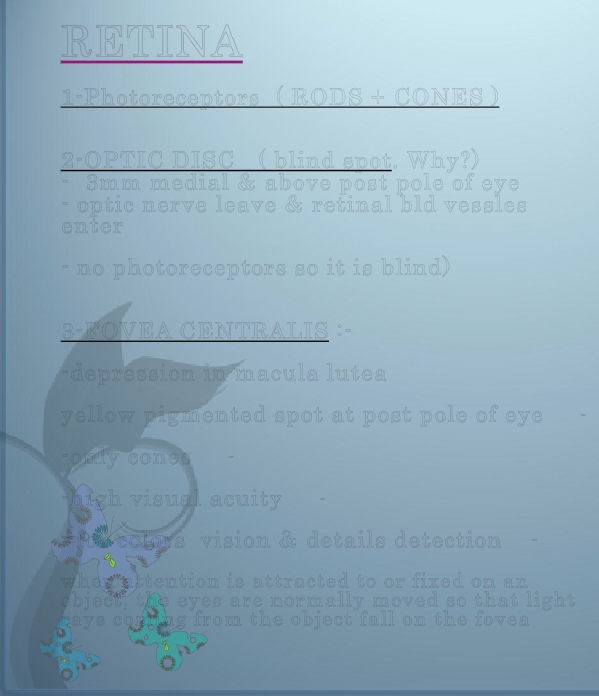 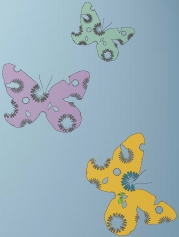 RETINA

1-Photoreceptors   ( RODS + CONES )


2-OPTIC DISC     ( blind spot. Why?)
-   3mm medial & above post pole of eye
- optic nerve leave & retinal  bld vessles
enter

- no photoreceptors so it is blind)


3-FOVEA CENTRALIS :-

-depression in macula lutea

yellow pigmented spot at post pole of eye
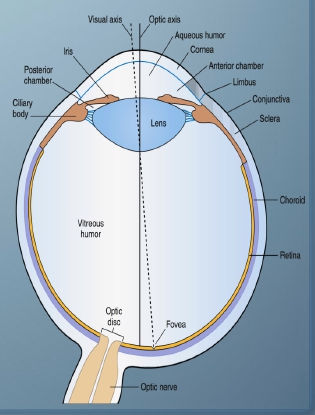 -
-only cones
-
-high visual acuity
-
=for colors   vision & details detection
-
when attention is  attracted to or fixed on an
object, the eyes are normally moved so  that light
rays coming from the object fall on the fovea
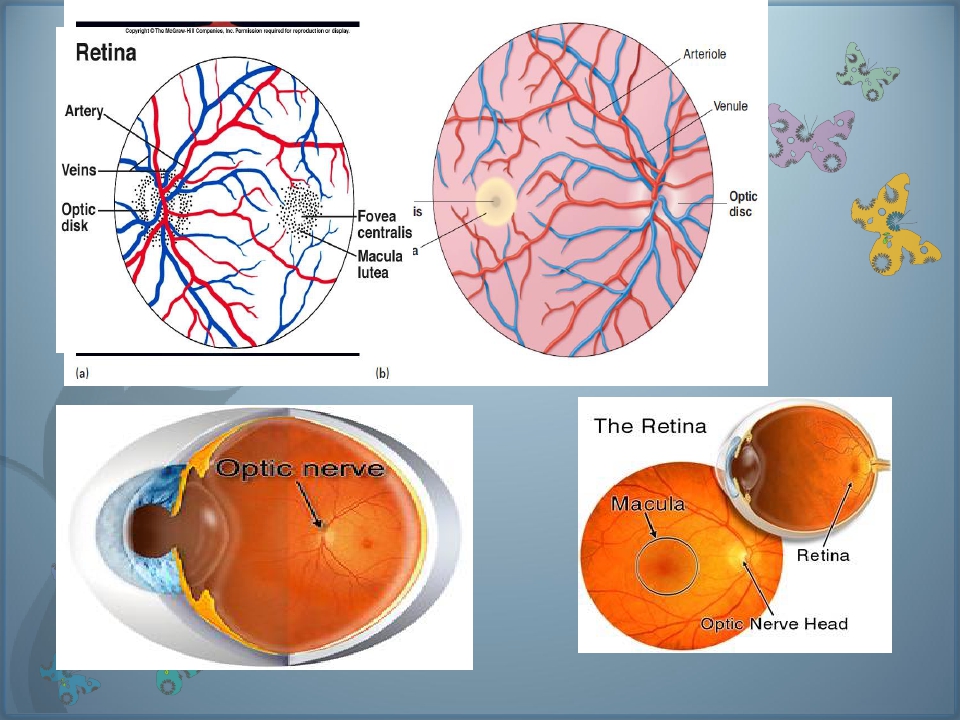 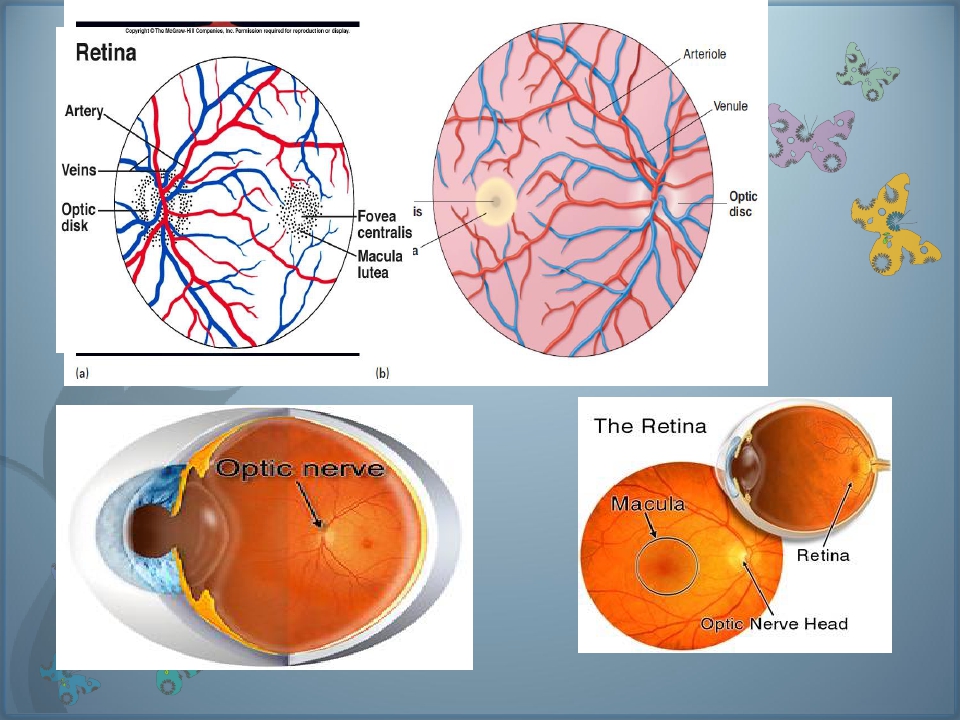 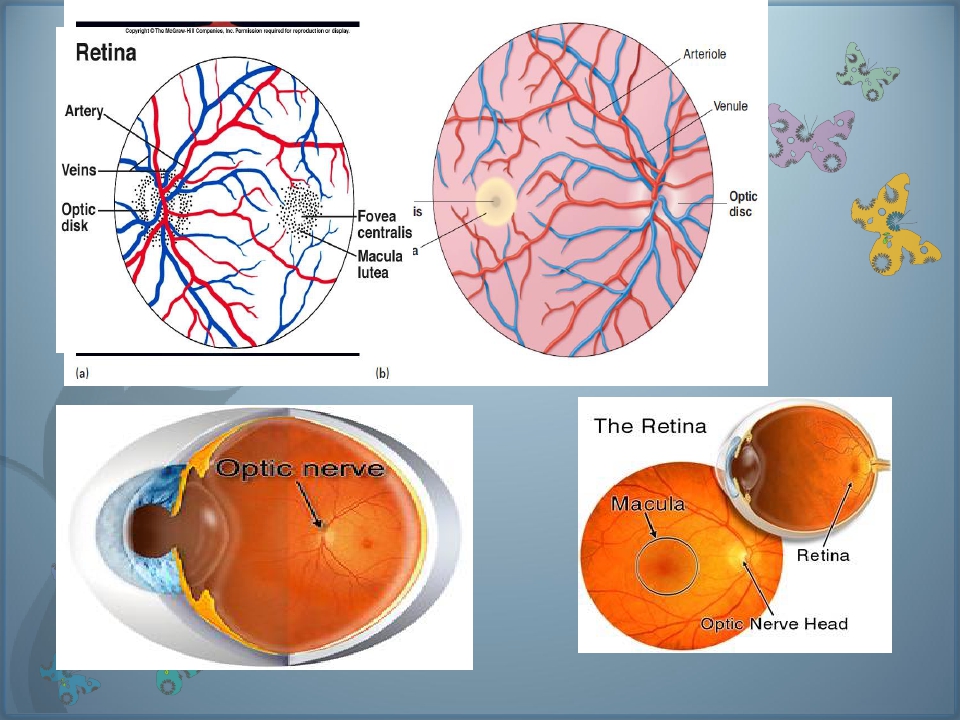